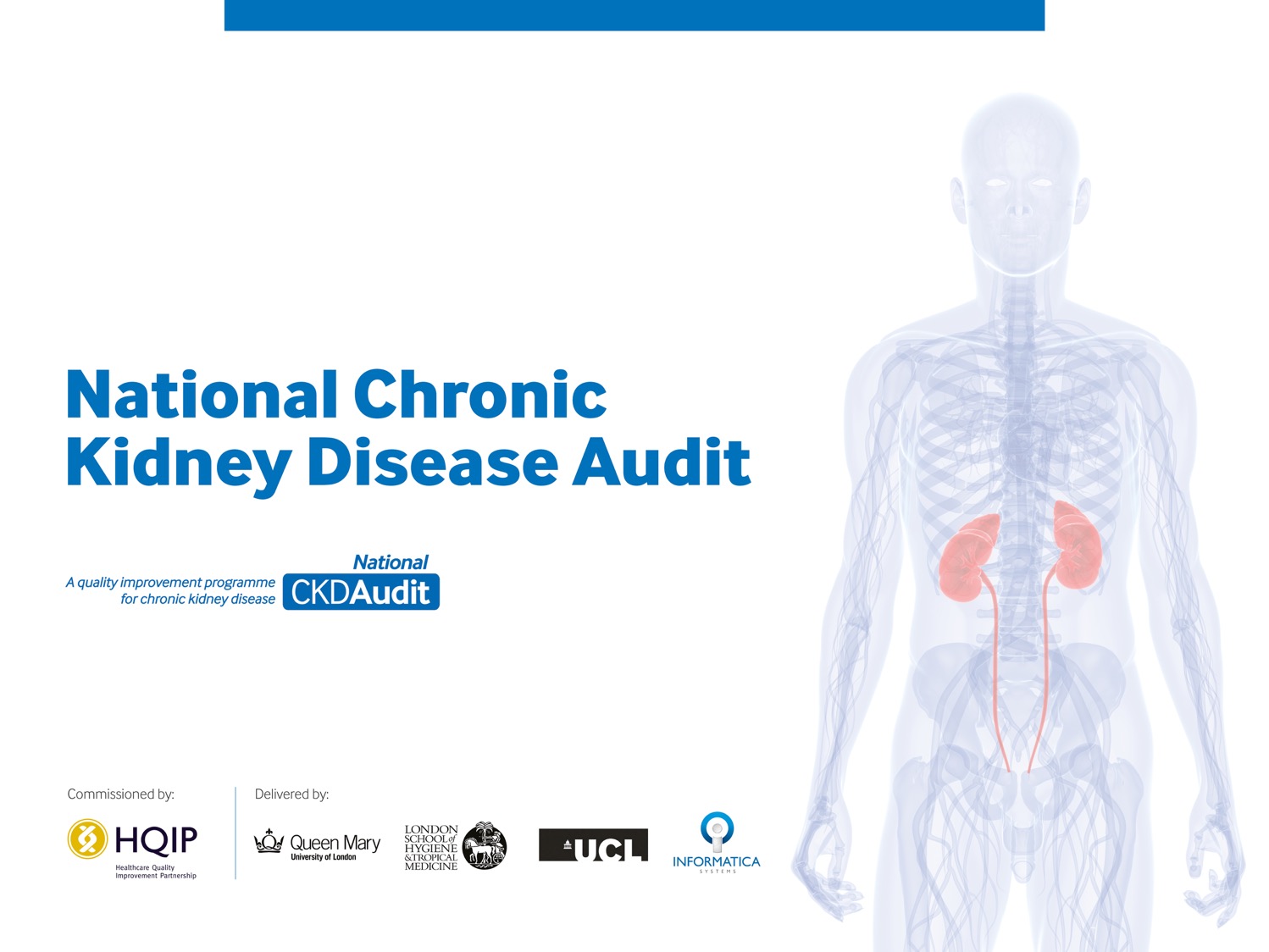 [Speaker Notes: Test]
Analytical Team
Writing Team
Faye Cleary
Lois Kim
Dr Sally Hull
Dr Ben Caplin
Professor Dorothea Nitsch
Kathleen Mudie
Faye Cleary
Dr Ben Caplin
Professor David Wheeler
Dr Sally Hull
Professor Dorothea Nitsch
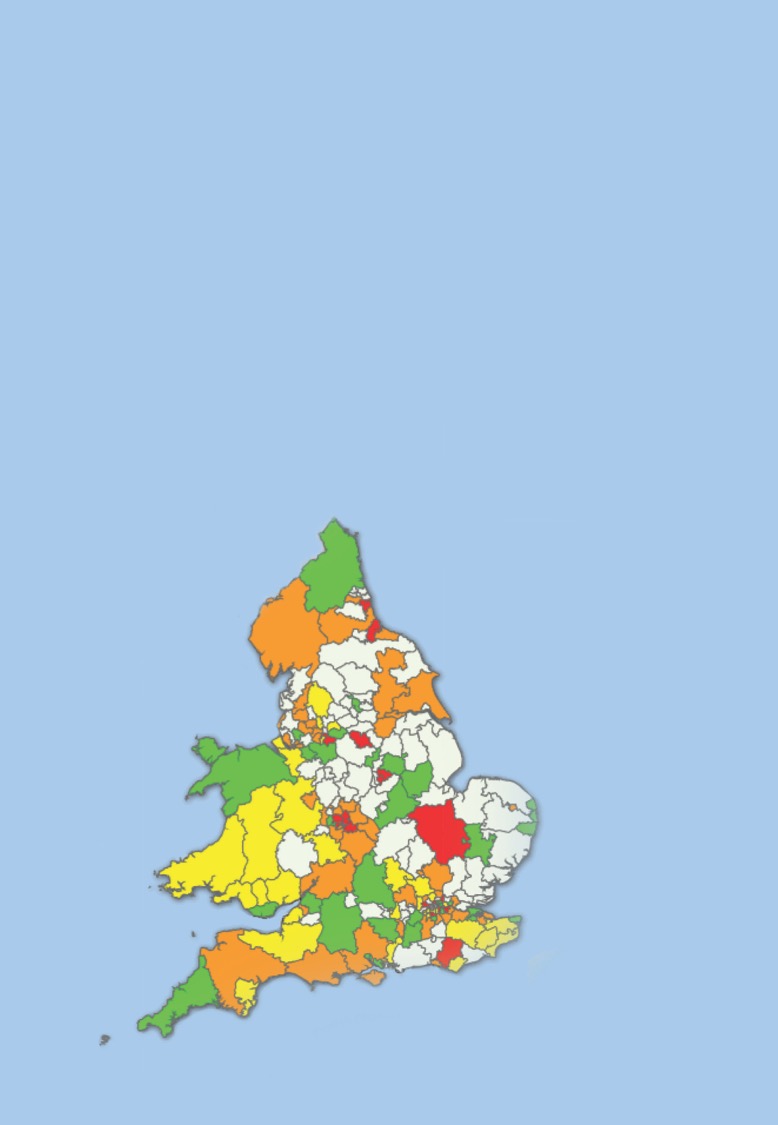 Aims
Map of coverage of NCKDA within practices using Informatic Audit Plus software
>75% of possible
Aims:  
To review identification and management of CKD in primary care

To describe patient outcomes
50 – 75%
25 – 50%
<25 %
No possible participants
Measures:
 
Performance against NICE quality standards

Variation
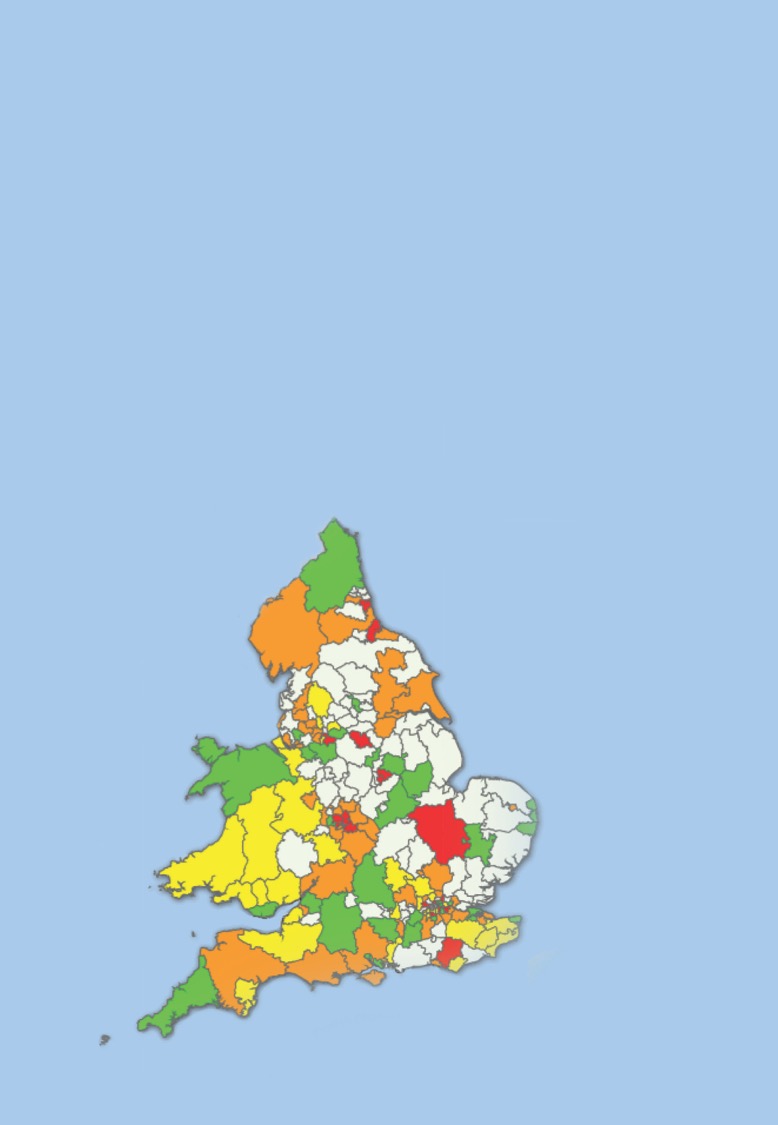 Aims
Map of coverage of NCKDA within practices using Informatic Audit Plus software
>75% of possible
Aims:  
To review identification and management of CKD in primary care

To describe patient outcomes
50 – 75%
25 – 50%
<25 %
No possible participants
Measures:
 
Performance against NICE quality standards

Variation
The National Chronic Kidney Disease (CKD) Audit provides a snapshot of performance in primary care against agreed evidence based targets
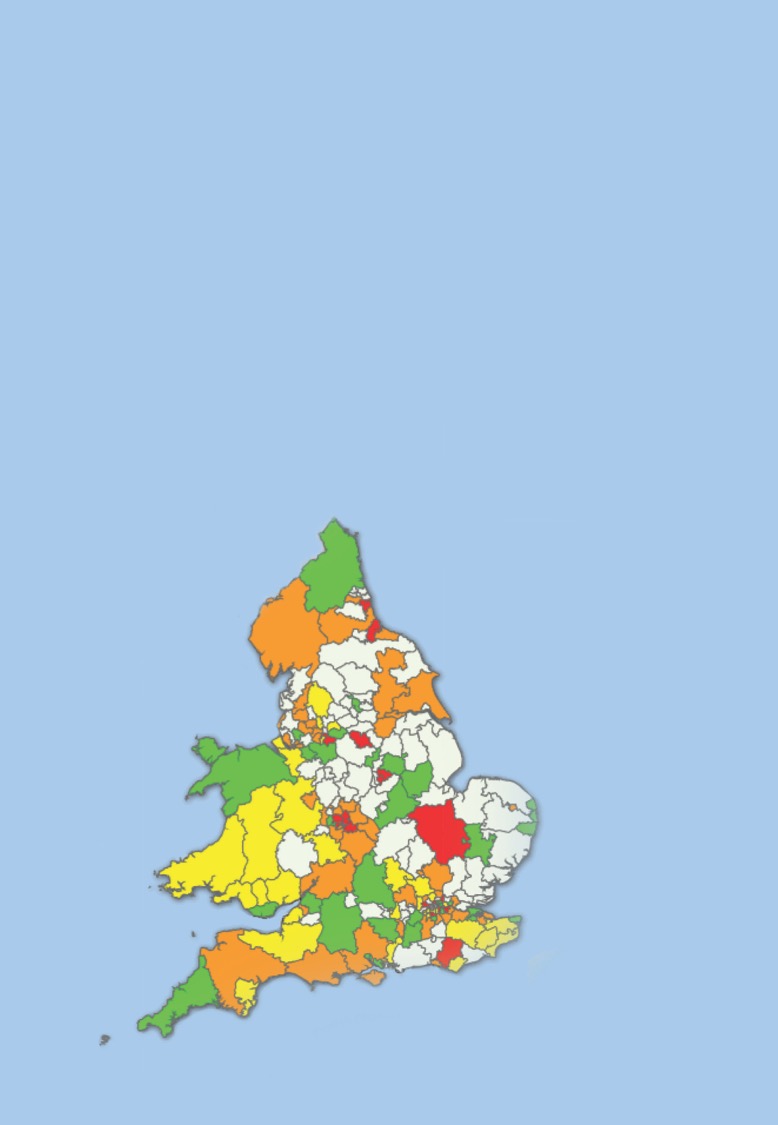 Aims
Map of coverage of NCKDA within practices using Informatic Audit Plus software
>75% of possible
Aims:  
To review identification and management of CKD in primary care

To describe patient outcomes
50 – 75%
25 – 50%
<25 %
No possible participants
Measures:
 
Performance against NICE quality standards

Variation
The first part of the National Report, published in January 2017, focussed on the identification and management of CKD in primary care
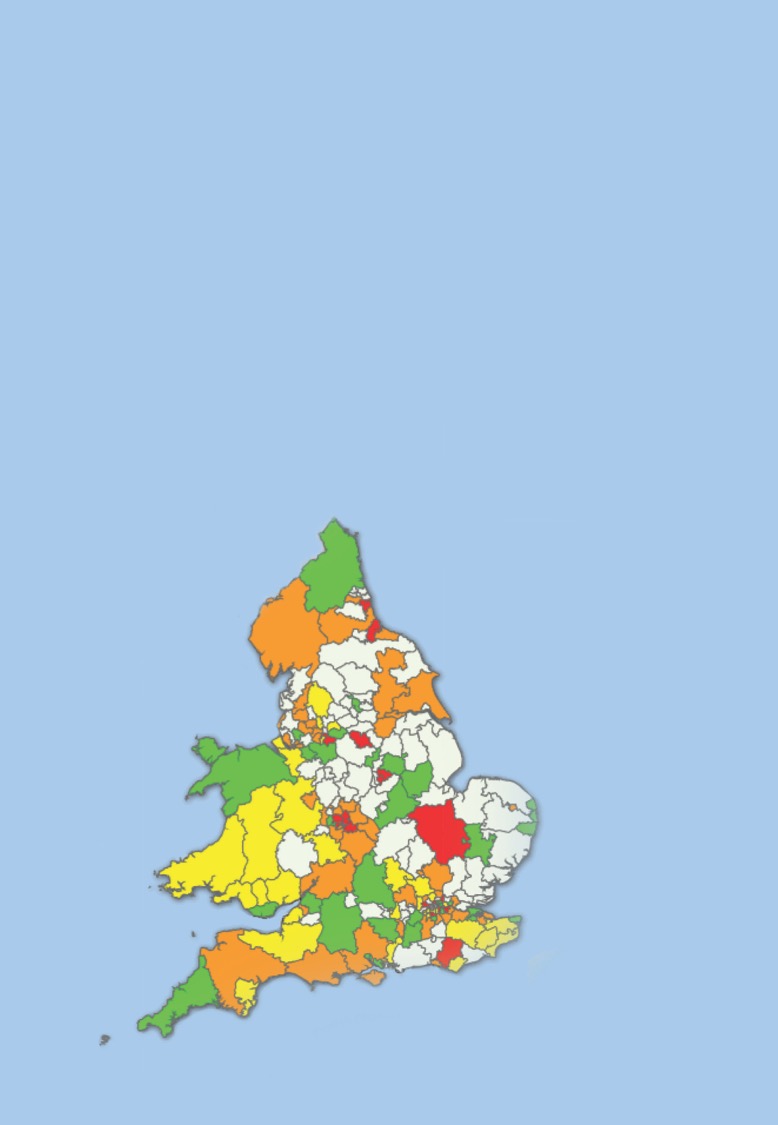 Aims
Map of coverage of NCKDA within practices using Informatic Audit Plus software
>75% of possible
Aims:  
To review identification and management of CKD in primary care

To describe patient outcomes
50 – 75%
25 – 50%
<25 %
No possible participants
Measures:
 
Performance against NICE quality standards

Variation
The second part of the report has a focus on the outcomes for people with CKD, including all referrals from GPs to nephrologists, hospital admissions, and rates of death
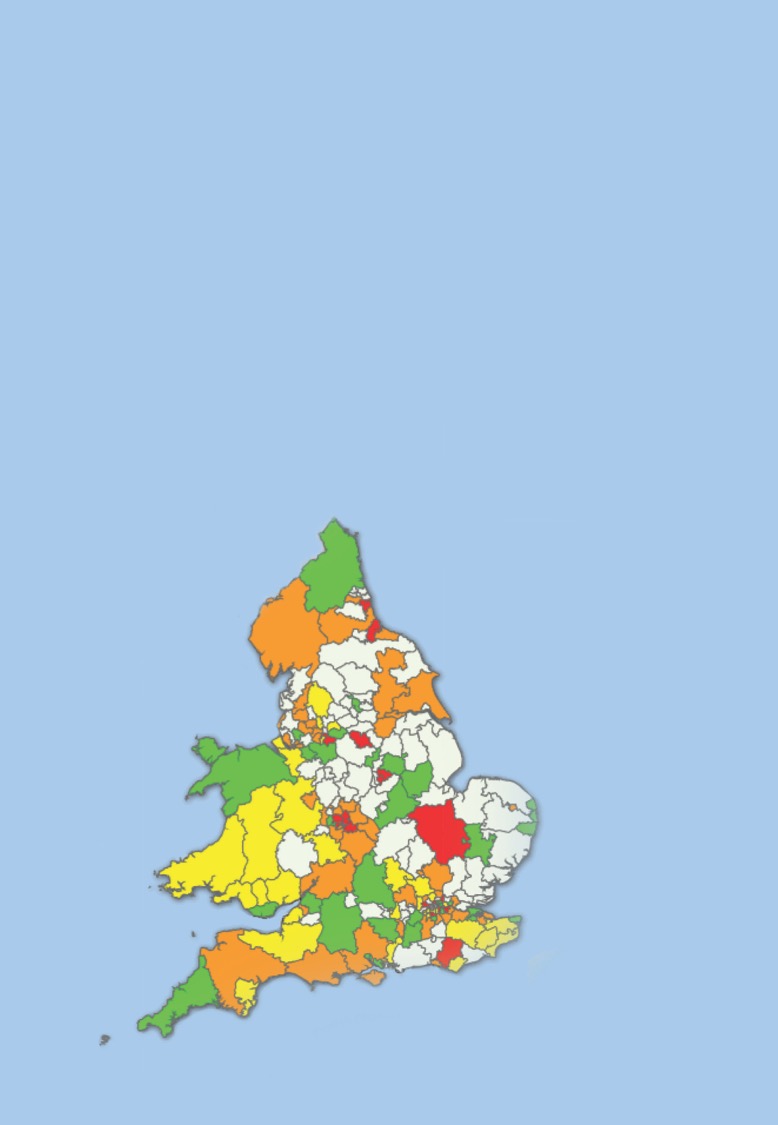 Aims
Map of coverage of NCKDA within practices using Informatic Audit Plus software
>75% of possible
Aims:  
To review identification and management of CKD in primary care

To describe patient outcomes
50 – 75%
25 – 50%
<25 %
No possible participants
Measures:
 
Performance against NICE quality standards

Variation
To do this, we linked data from the GP records with the Hospital Episode Statistics database for England and NHS Informatics Statistics for Wales for admissions, and the Office for National Statistics for information on deaths
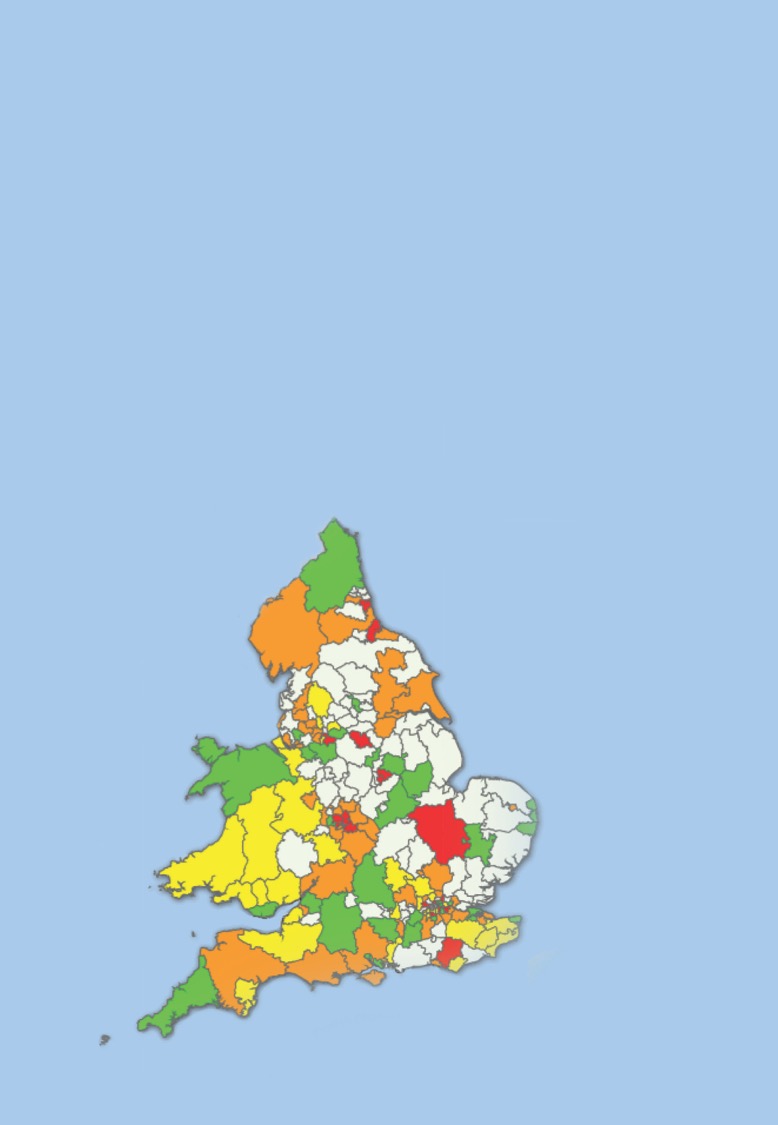 Aims
Map of coverage of NCKDA within practices using Informatic Audit Plus software
>75% of possible
Aims:  
To review identification and management of CKD in primary care

To describe patient outcomes
50 – 75%
25 – 50%
<25 %
No possible participants
Measures:
 
Performance against NICE quality standards

Variation
It was originally designed to achieve full national coverage of general practices across England and Wales but
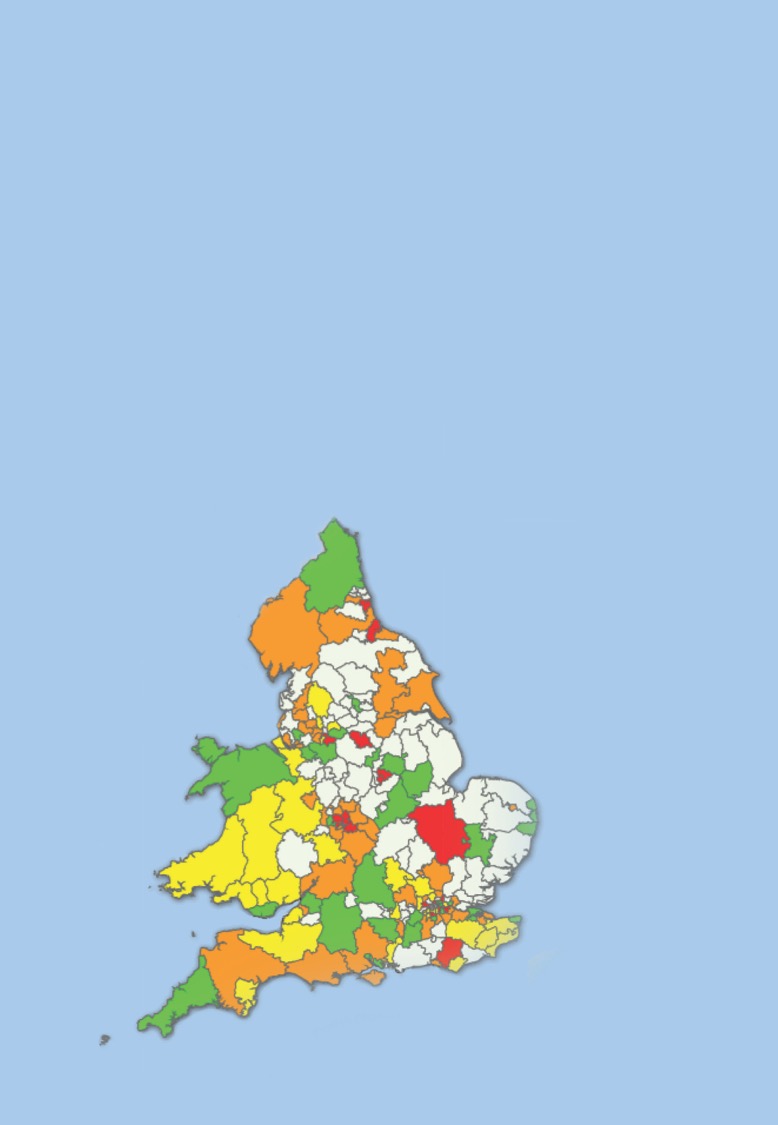 Aims
Map of coverage of NCKDA within practices using Informatic Audit Plus software
>75% of possible
Aims:  
To review identification and management of CKD in primary care

To describe patient outcomes
50 – 75%
25 – 50%
<25 %
No possible participants
Measures:
 
Performance against NICE quality standards

Variation
Due to technical challenges accessing primary care data, we include data from 911 practices representing approximately 74% of all Welsh practices and 8% of those in England
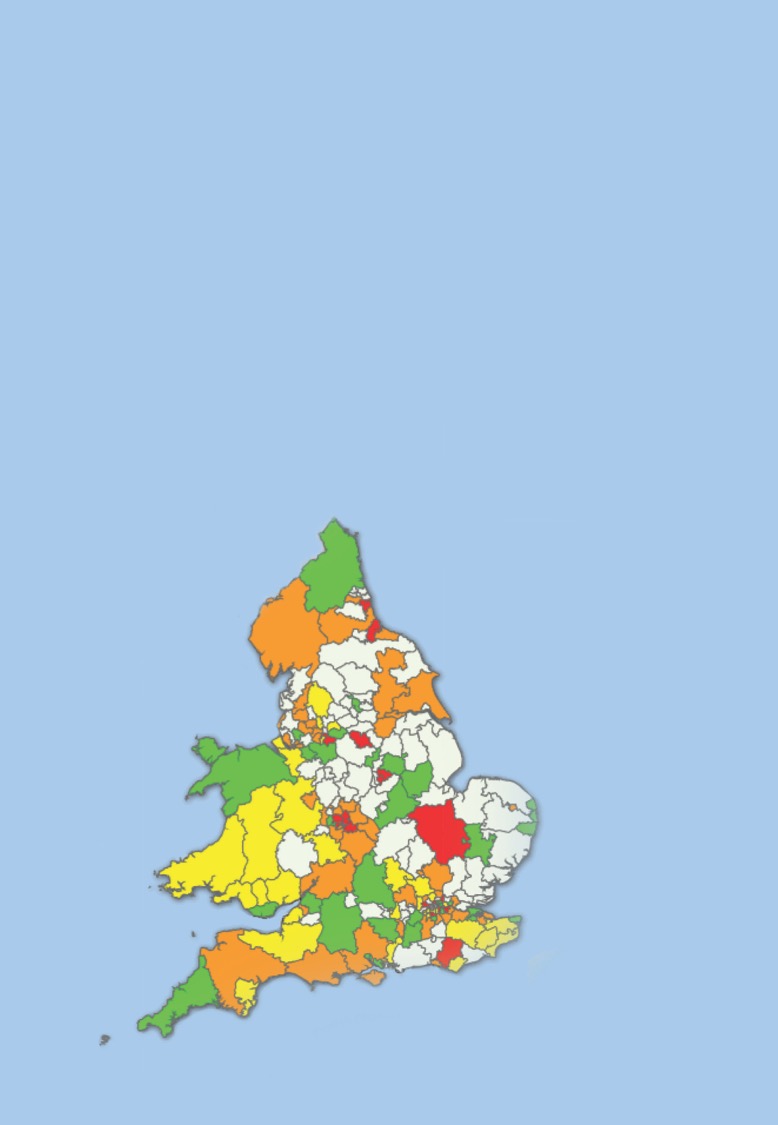 Aims
Map of coverage of NCKDA within practices using Informatic Audit Plus software
>75% of possible
Aims:  
To review identification and management of CKD in primary care

To describe patient outcomes
50 – 75%
25 – 50%
<25 %
No possible participants
Measures:
 
Performance against NICE quality standards

Variation
Still, this reflects the worldwide largest dataset addressing patients with CKD in primary care and provides insights into processes of care and data collection
Methods
Prognosis of CKD by eGFR and proteinuria categories
Kidney Disease: Improving Global Outcomes (KDIGO) CKD Work Group. KDIGO 2012 Clinical Practice Guideline for the Evaluation and Management of Chronic Kidney Disease. Kidney Int Suppl. 2013;3(1):1–150
Methods
Prognosis of CKD by eGFR and proteinuria categories
Kidney Disease: Improving Global Outcomes (KDIGO) CKD Work Group. KDIGO 2012 Clinical Practice Guideline for the Evaluation and Management of Chronic Kidney Disease. Kidney Int Suppl. 2013;3(1):1–150
CKD is often without symptoms until later stages and is only picked up by performing tests on blood and urine:
Methods
Prognosis of CKD by eGFR and proteinuria categories
Kidney Disease: Improving Global Outcomes (KDIGO) CKD Work Group. KDIGO 2012 Clinical Practice Guideline for the Evaluation and Management of Chronic Kidney Disease. Kidney Int Suppl. 2013;3(1):1–150
Estimated glomerular filtration rate: is the estimate of the rate at which the kidneys filter the blood of creatinine (blood test)
Methods
Prognosis of CKD by eGFR and proteinuria categories
Kidney Disease: Improving Global Outcomes (KDIGO) CKD Work Group. KDIGO 2012 Clinical Practice Guideline for the Evaluation and Management of Chronic Kidney Disease. Kidney Int Suppl. 2013;3(1):1–150
Albumin to creatinine ratio: is the measure of albumin leaked into the urine (urine test)
Methods
Prognosis of CKD by eGFR and proteinuria categories
Kidney Disease: Improving Global Outcomes (KDIGO) CKD Work Group. KDIGO 2012 Clinical Practice Guideline for the Evaluation and Management of Chronic Kidney Disease. Kidney Int Suppl. 2013;3(1):1–150
KDIGO recommends CKD be classified using a combination of blood and urine test results, and the severity of CKD is stratified into stages 1-5
Methods
Prognosis of CKD by eGFR and proteinuria categories
Kidney Disease: Improving Global Outcomes (KDIGO) CKD Work Group. KDIGO 2012 Clinical Practice Guideline for the Evaluation and Management of Chronic Kidney Disease. Kidney Int Suppl. 2013;3(1):1–150
KDIGO also suggests testing people who are at a high risk of developing CKD and so we looked at people with risk factors for such as diabetes or hypertension
Methods
Prognosis of CKD by eGFR and proteinuria categories
Kidney Disease: Improving Global Outcomes (KDIGO) CKD Work Group. KDIGO 2012 Clinical Practice Guideline for the Evaluation and Management of Chronic Kidney Disease. Kidney Int Suppl. 2013;3(1):1–150
We extracted data only from people with a CKD Read code, with risk factors for CKD, or with kidney function tests (represented approximately a quarter of the registered adult patient records) and separated the patients into two populations
Methods
Prognosis of CKD by eGFR and proteinuria categories
Kidney Disease: Improving Global Outcomes (KDIGO) CKD Work Group. KDIGO 2012 Clinical Practice Guideline for the Evaluation and Management of Chronic Kidney Disease. Kidney Int Suppl. 2013;3(1):1–150
Methods
Prognosis of CKD by eGFR and proteinuria categories
Kidney Disease: Improving Global Outcomes (KDIGO) CKD Work Group. KDIGO 2012 Clinical Practice Guideline for the Evaluation and Management of Chronic Kidney Disease. Kidney Int Suppl. 2013;3(1):1–150
We concentrate on the patient population identified as having CKD stages 3-5 
Regardless of their Read coding status
And regardless of whether they had proteinuria
Methods
Prognosis of CKD by eGFR and proteinuria categories
We also identified some people that would be in the top two rows-> patients who have “normal” eGFR but have evidence of kidney damage (i.e. have other renal codes, i.e. a diagnosis of kidney disease, e.g. a Read code for CKD stage1-2, or evidence of proteinuria, but not an eGFR<60ml/min)
Kidney Disease: Improving Global Outcomes (KDIGO) CKD Work Group. KDIGO 2012 Clinical Practice Guideline for the Evaluation and Management of Chronic Kidney Disease. Kidney Int Suppl. 2013;3(1):1–150
Methods
Prognosis of CKD by eGFR and proteinuria categories
Kidney Disease: Improving Global Outcomes (KDIGO) CKD Work Group. KDIGO 2012 Clinical Practice Guideline for the Evaluation and Management of Chronic Kidney Disease. Kidney Int Suppl. 2013;3(1):1–150
Amongst patients with CKD stages 1-2, those with proteinuria have highest risk.
Methods
Prognosis of CKD by eGFR and proteinuria categories
Kidney Disease: Improving Global Outcomes (KDIGO) CKD Work Group. KDIGO 2012 Clinical Practice Guideline for the Evaluation and Management of Chronic Kidney Disease. Kidney Int Suppl. 2013;3(1):1–150
However, testing for proteinuria (i.e. testing for albumin/creatinine ratios in the urine) is not incentivised and so the size of this population is likely to be underestimated by the audit
Methods
Prognosis of CKD by eGFR and proteinuria categories
Kidney Disease: Improving Global Outcomes (KDIGO) CKD Work Group. KDIGO 2012 Clinical Practice Guideline for the Evaluation and Management of Chronic Kidney Disease. Kidney Int Suppl. 2013;3(1):1–150
Most likely due to the low frequency of proteinuria testing in those at risk of CKD (as will be discussed later)
Methods
Prognosis of CKD by eGFR and proteinuria categories
Kidney Disease: Improving Global Outcomes (KDIGO) CKD Work Group. KDIGO 2012 Clinical Practice Guideline for the Evaluation and Management of Chronic Kidney Disease. Kidney Int Suppl. 2013;3(1):1–150
There are people in the top right hand corner of the heat map that we are ‘missing’
Findings
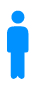 Findings for every 
100 Patients
With CKD Stage 3:
36 unplanned admissions annually
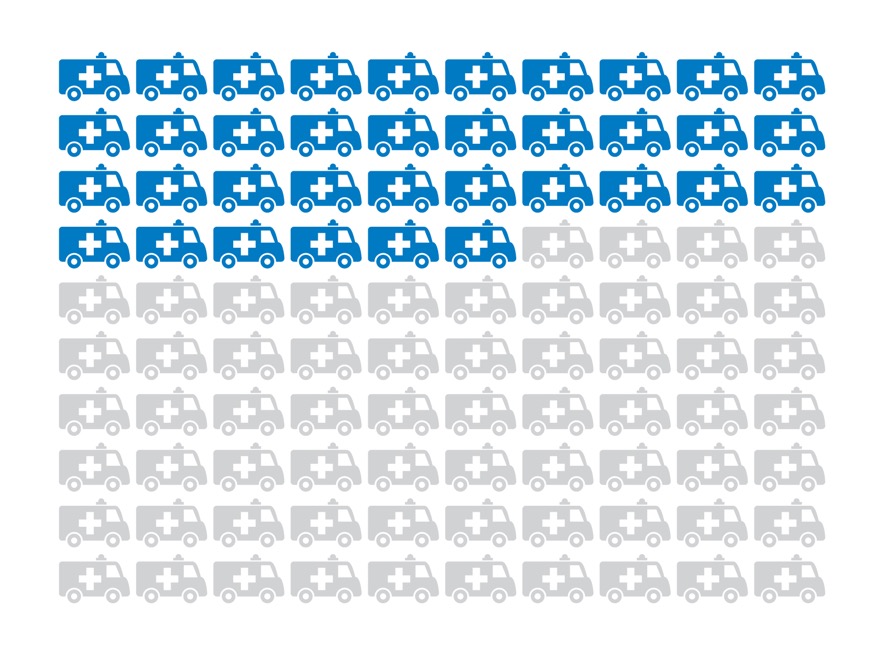 Findings
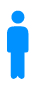 Findings for every 
100 Patients
With CKD Stage 3:
36 unplanned admissions annually
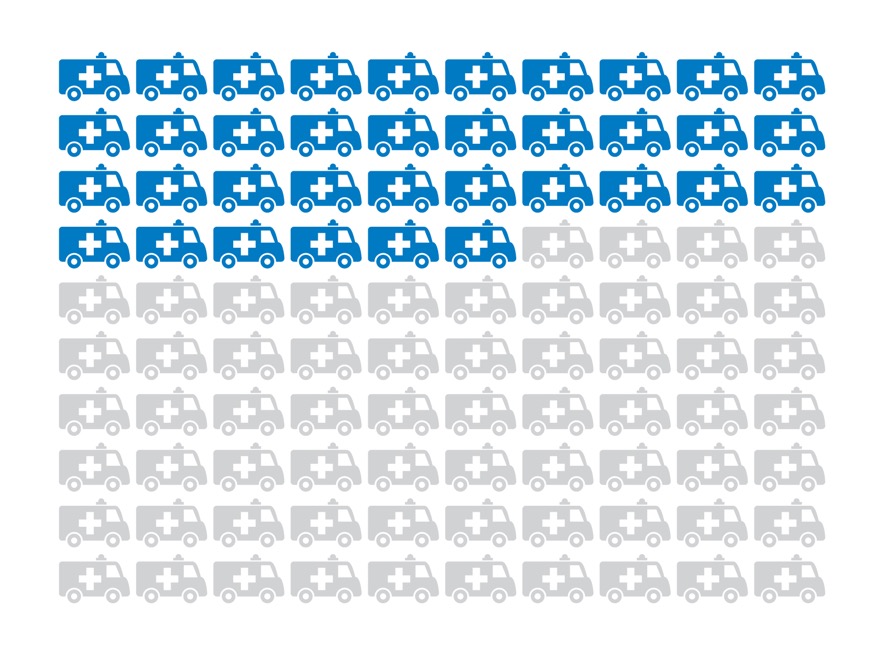 People with more severe CKD are more likely to have an unplanned admission to hospital.
Findings
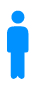 Findings for every 
100 Patients
With CKD Stage 4:
75 unplanned admissions annually
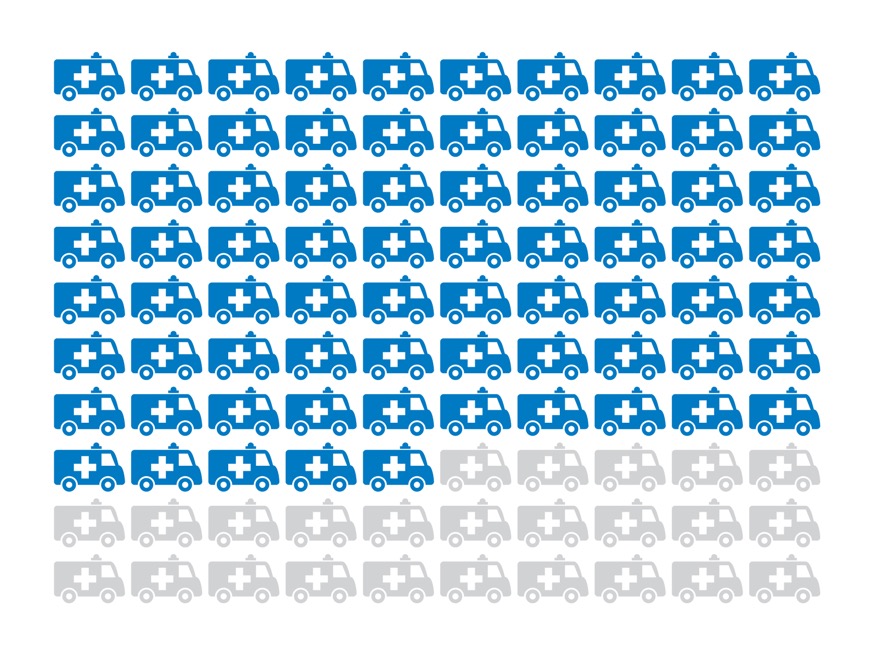 Findings
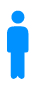 Findings for every 
100 Patients
With CKD Stage 4:
75 unplanned admissions annually
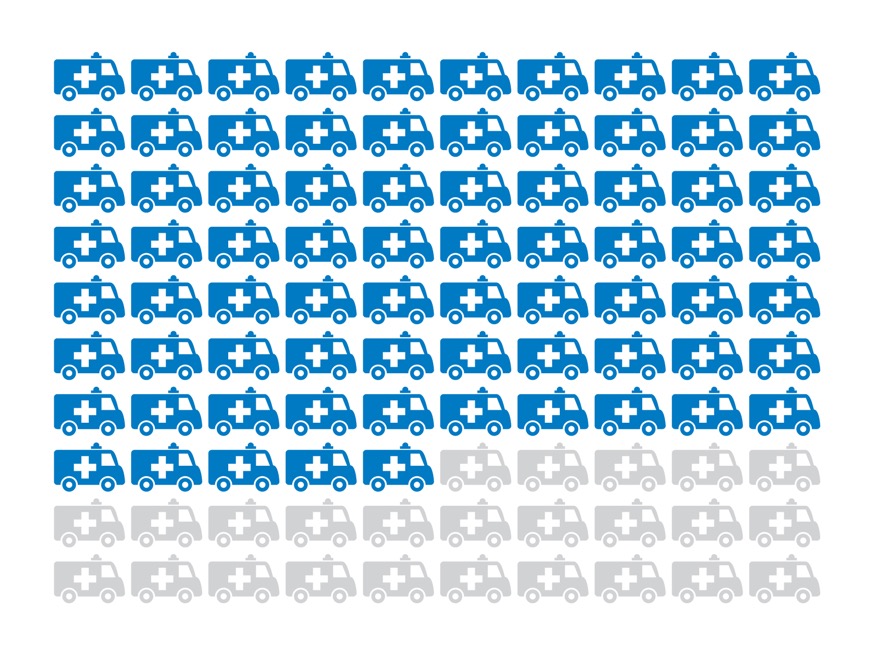 Every year, 36 unplanned admissions occur for every 100 people with CKD stages 3A and 3B. Twice as many unplanned admissions occur for every 100 people with CKD stage 4.
Findings
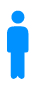 Findings for every 
100 Patients
With other renal codes:
23 unplanned admissions annually
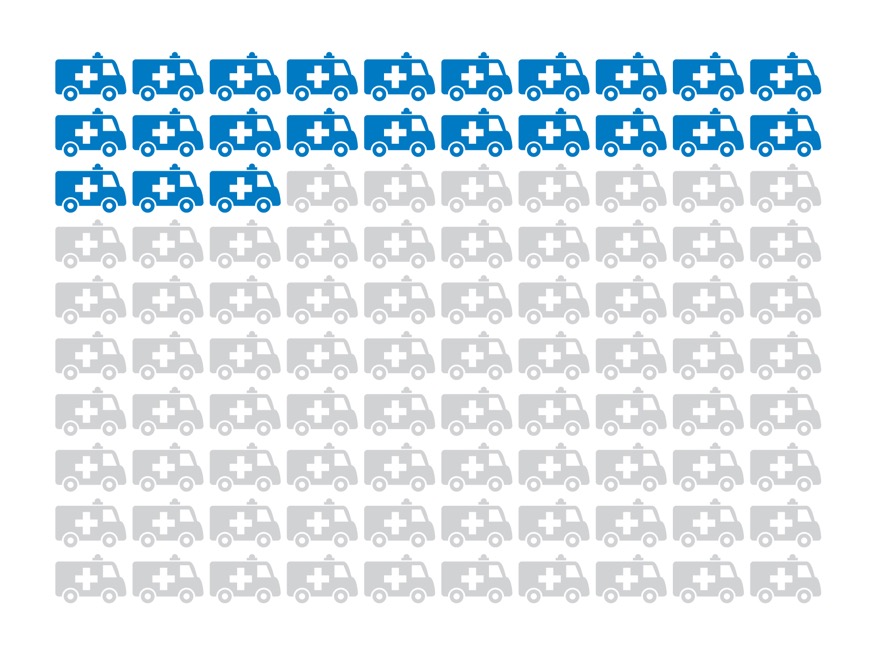 Findings
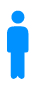 Findings for every 
100 Patients
With other renal codes:
23 unplanned admissions annually
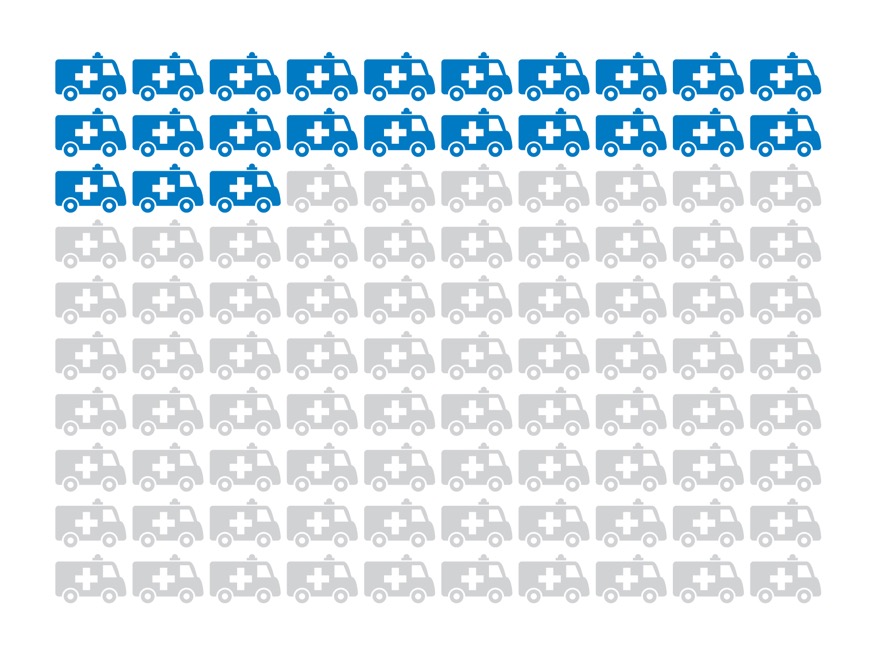 Here we see that people with CKD have high rates of unplanned admissions and people with other renal codes (including stages 1-2 CKD with proteinuria) are being admitted at comparable rates
Findings
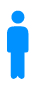 Findings for every 
100 Patients
With other renal codes:
23 unplanned admissions annually
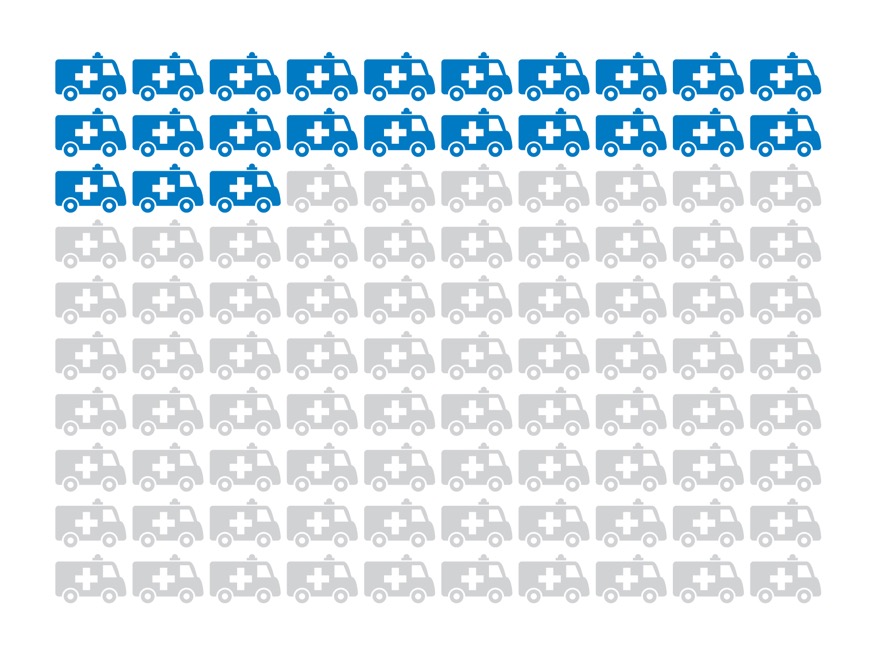 This may be due to patients in this group having “normal” eGFR but proteinuria which is a significant risk factor for renal complications
Findings
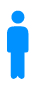 Findings for every 
100 Patients
With CKD Stage 3:
6 patients 
die annually
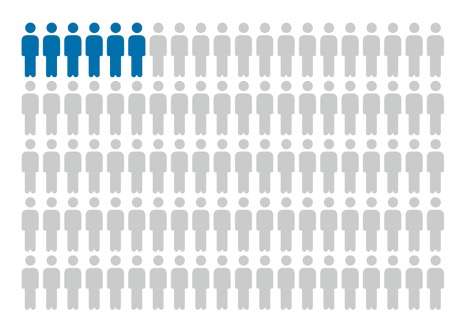 Findings
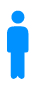 Findings for every 
100 Patients
With CKD Stage 3:
6 patients 
die annually
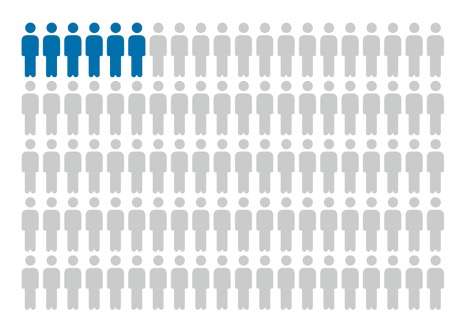 Death is more common in people with more severe CKD which supports the KDIGO recommendations that risk of admission and death increases with reduced eGFR
Findings
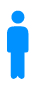 Findings for every 
100 Patients
With CKD Stage 3:
6 patients 
die annually
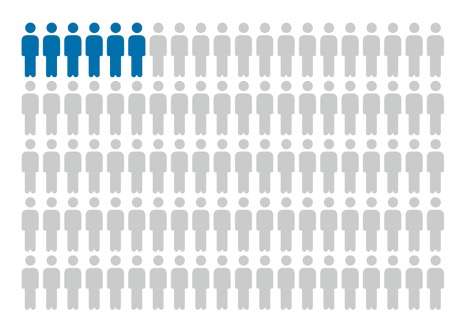 Every year, 6 deaths occur for every 100 people with CKD stages 3A and 3B
Findings
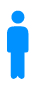 Findings for every 
100 Patients
With CKD Stage 3:
With CKD Stage 4:
6 patients 
die annually
19 patients 
die annually
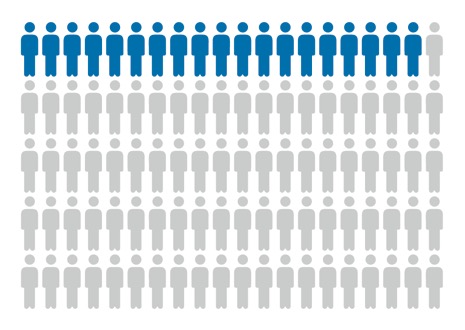 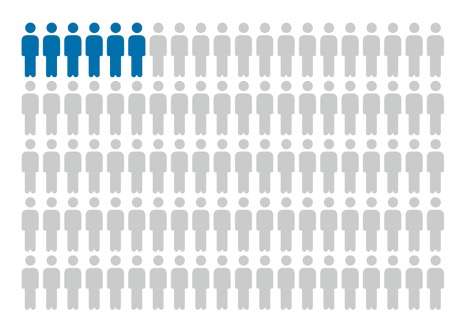 19 deaths occur for every 100 people with CKD stages 4
Findings
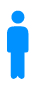 Findings for every 
100 Patients
With CKD Stage 3:
With CKD Stage 4:
With other renal codes:
6 patients 
die annually
19 patients 
die annually
3 patients 
die annually
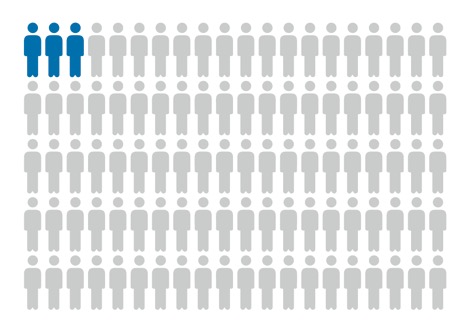 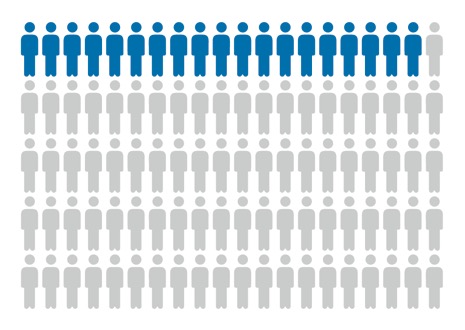 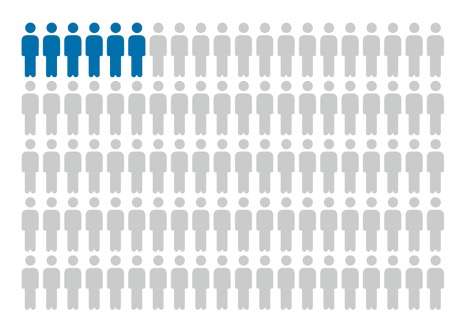 Meanwhile, 3 deaths occur for every 100 people with other renal codes. When death rates were age/sex standardised these were comparable to age/sex standardised death rates seen for those with CKD stages 3-5.
Findings
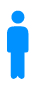 Findings for every 
100 Patients
With CKD Stage 3:
With CKD Stage 4:
With other renal codes:
6 patients 
die annually
19 patients 
die annually
3 patients 
die annually
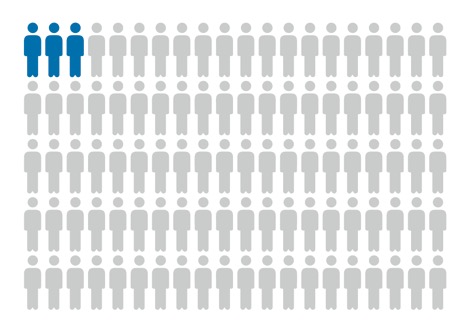 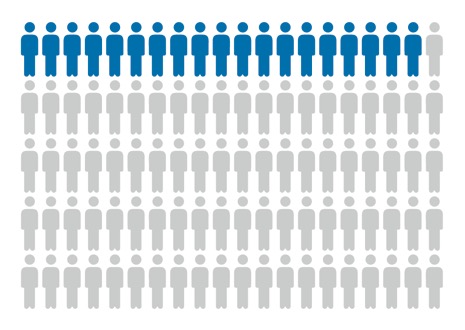 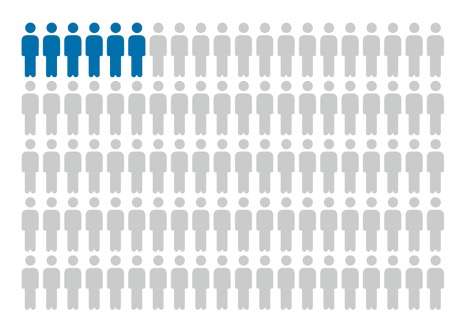 This supports the notion that people without eGFR<60 ml/min/1.73m2 but with severe proteinuria or structural renal problems, such as renal cancer, have also an increased risk of death as has been previously shown by others.
Recommendation 1
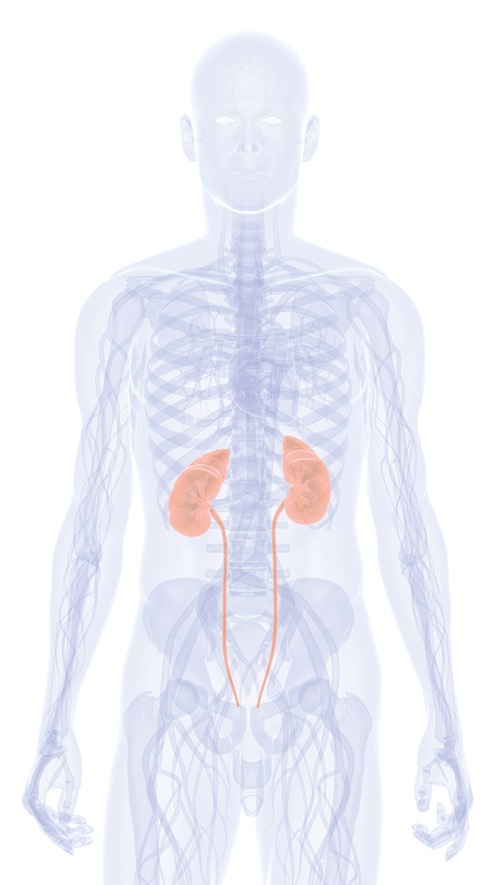 Clinical commissioning groups should put in place quality improvement tools and incentives, to support the identification and regular clinical review of patients with CKD
Recommendation 1
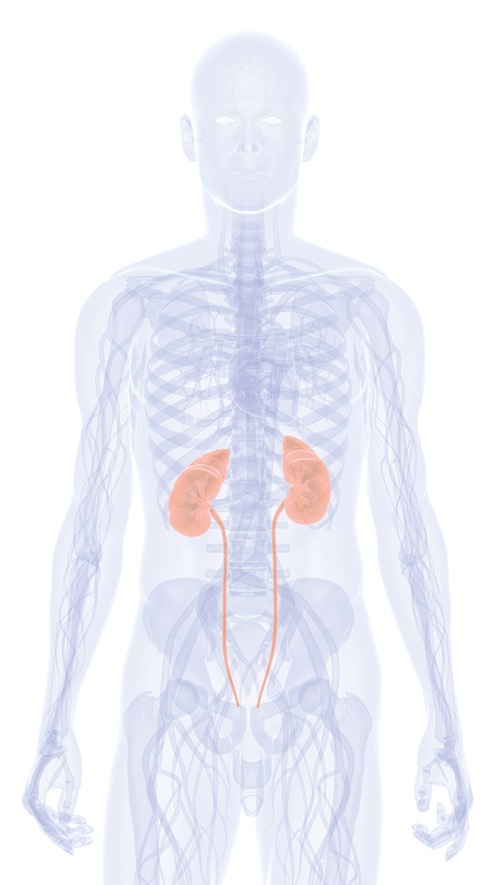 Clinical commissioning groups should put in place quality improvement tools and incentives, to support the identification and regular clinical review of patients with CKD
People with CKD have an above average burden of morbidity and hospitalisation,
Recommendation 1
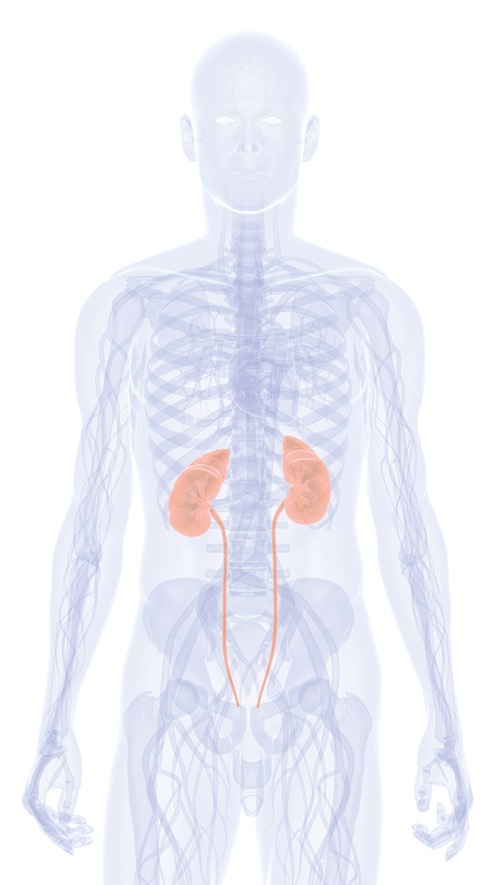 Clinical commissioning groups should put in place quality improvement tools and incentives, to support the identification and regular clinical review of patients with CKD
With the disappearance of the quality and outcomes framework which previously incentivised management of those with CKD, CCGs need to ensure that local indicators for the identification, coding and management of CKD are in place.
Recommendation 1
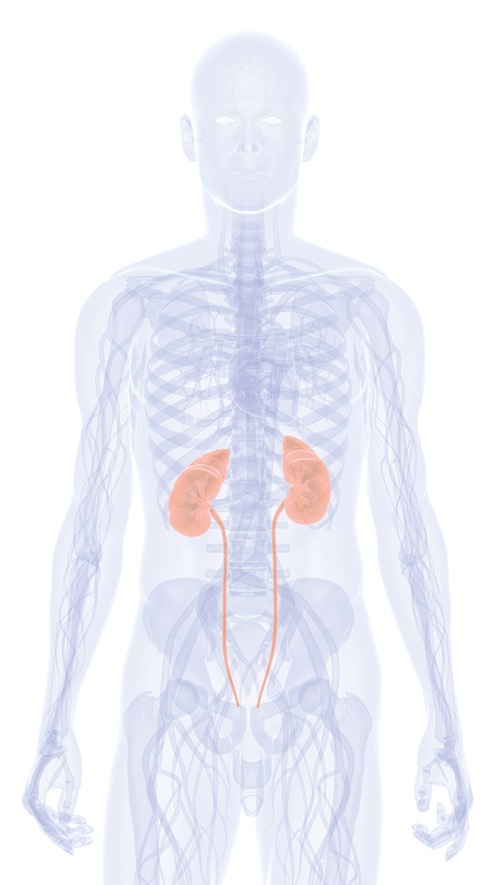 Clinical commissioning groups should put in place quality improvement tools and incentives, to support the identification and regular clinical review of patients with CKD
We recommend CCGs maintain local incentives to encourage regular testing for kidney markers and to reduce the variation of quality of kidney care between practices which contributes to health inequalities
Findings 2
Total CKD Prevalence, by Age Group
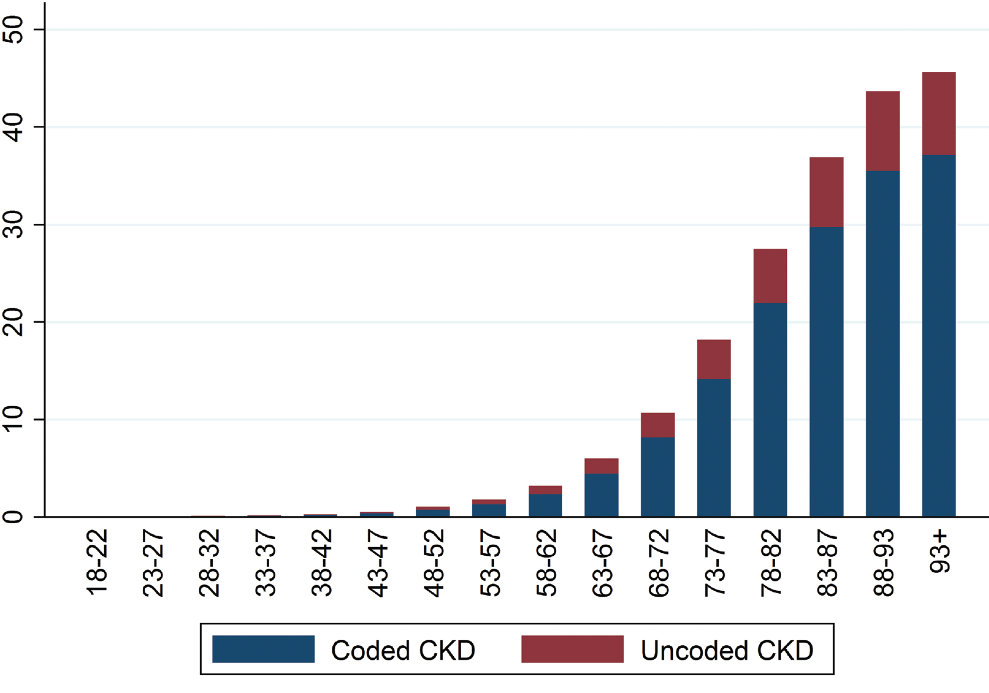 Age-Stratified Total CKD Prevalence (%)
Findings 2
Total CKD Prevalence, by Age Group
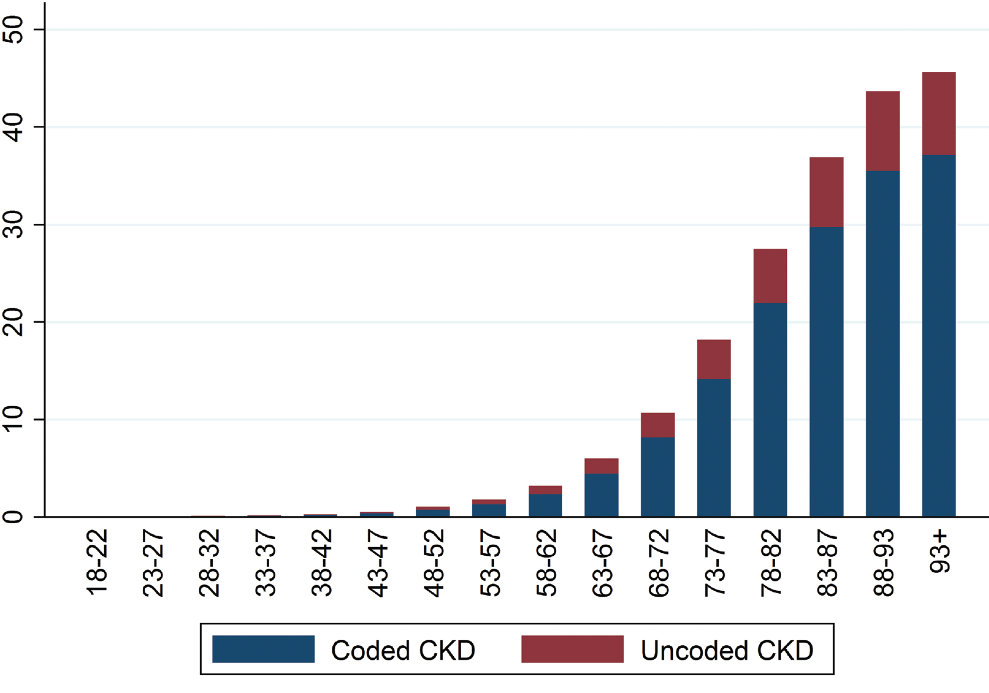 Age-Stratified Total CKD Prevalence (%)
This chart shows the number of people with CKD stages 3-5 (i.e. those <60 ml/min/1.73m2) in each age group.
Findings 2
Total CKD Prevalence, by Age Group
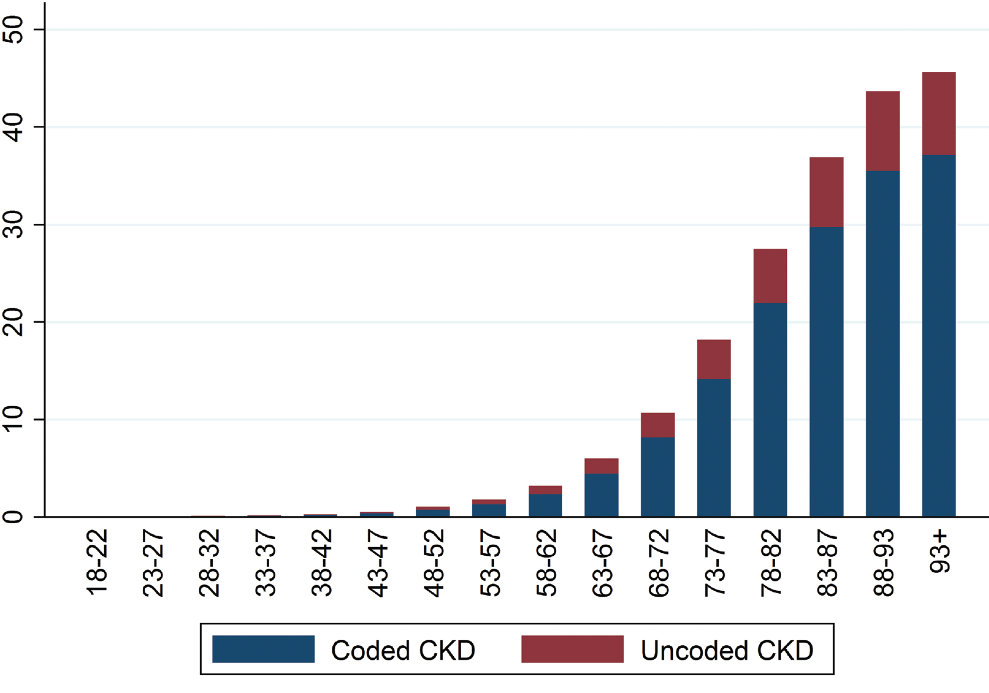 Age-Stratified Total CKD Prevalence (%)
The blue bars show those coded with CKD by their GP and the red bars are an estimate of those that remain uncoded
Findings 2
Total CKD Prevalence, by Age Group
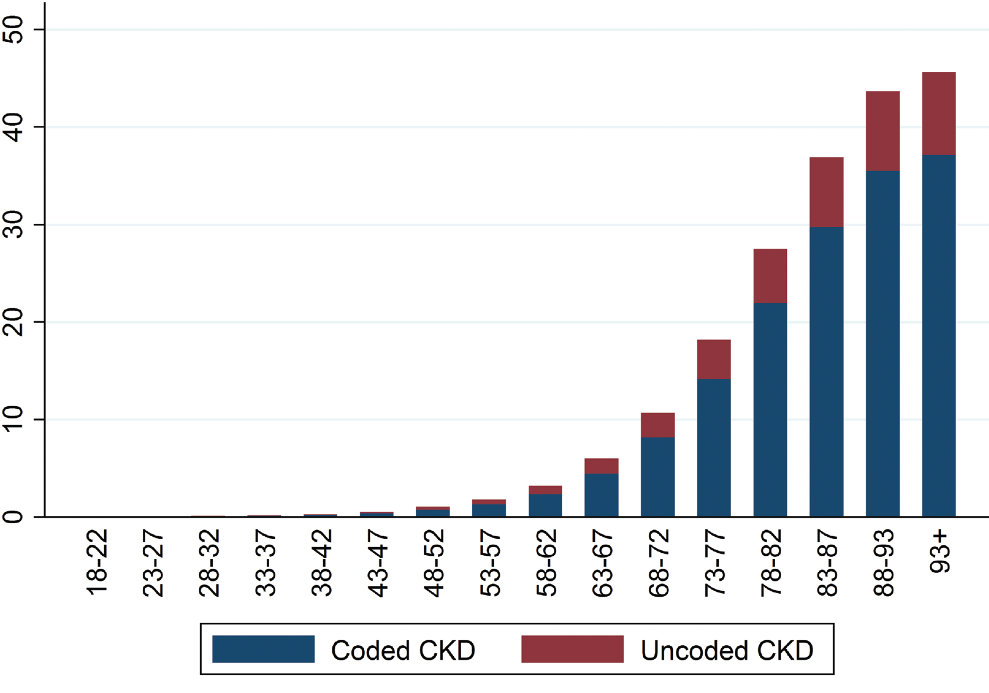 Age-Stratified Total CKD Prevalence (%)
70% of biochemically confirmed cases of CKD (i.e. having twice a measurement of eGFR< 60 ml/min/1.73m2 more than 3 months apart) were given an appropriate Read code by their GP
Findings 2
Total CKD Prevalence, by Age Group
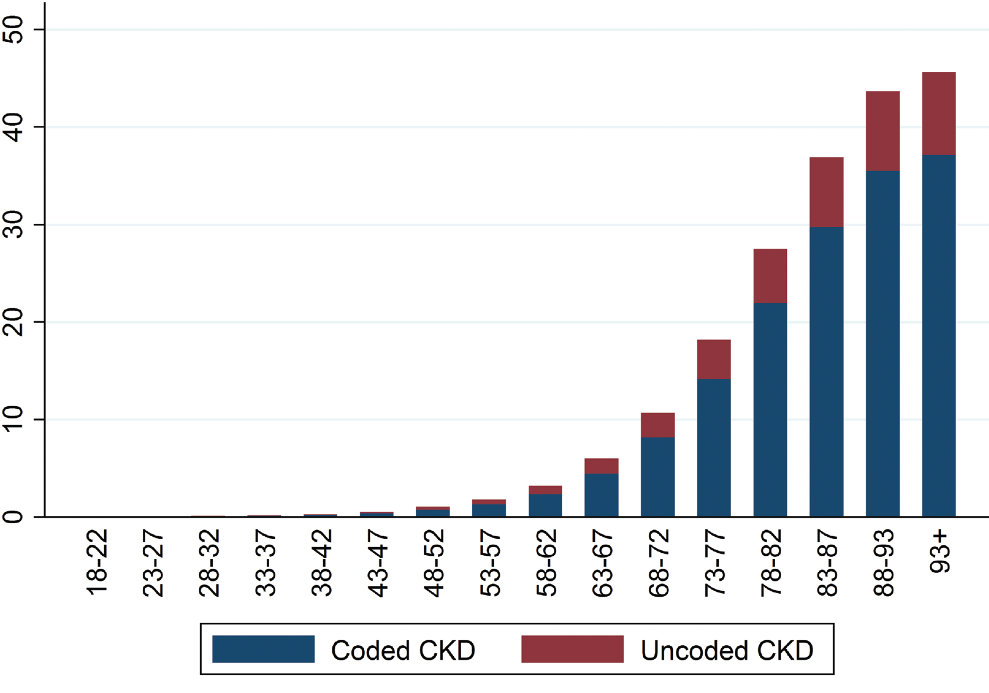 Age-Stratified Total CKD Prevalence (%)
There was huge variation in coding, the proportion of CKD cases that were uncoded ranged from 0% to 80%, indicating that there is a wide variation in practice performance
Findings 2
Total CKD Prevalence, by Age Group
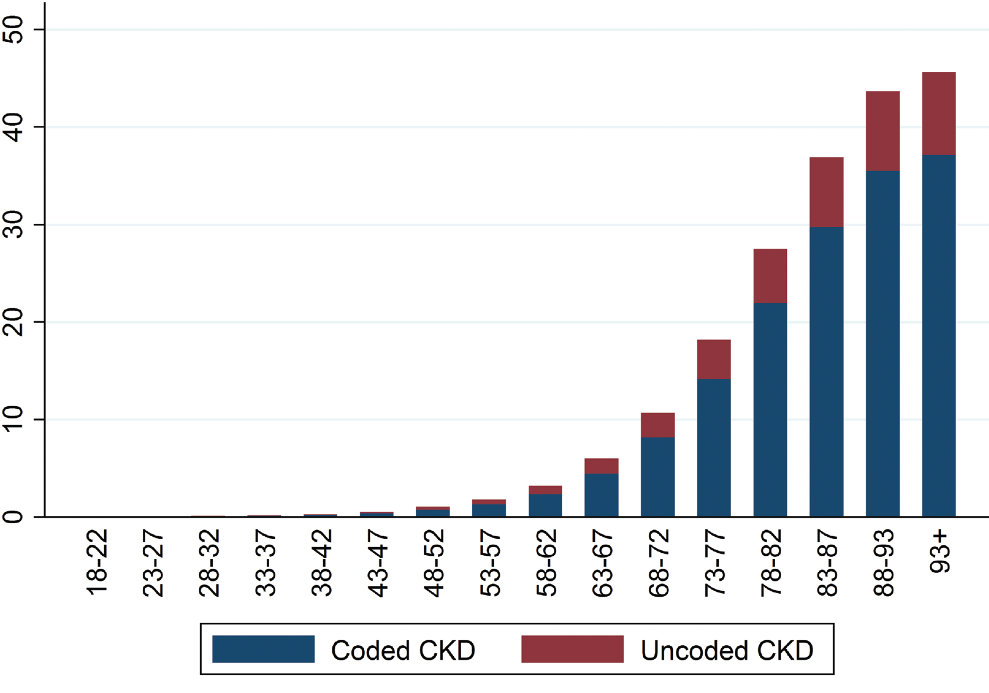 Age-Stratified Total CKD Prevalence (%)
There was also variation of care by coding status, i.e. those who were coded were more likely to have their blood pressure controlled, their urine monitored, more likely to receive a statin, and to have vaccinations (e.g. flu) than those who were not coded but who had the same level of kidney function.
Findings 2
Total CKD Prevalence, by Age Group
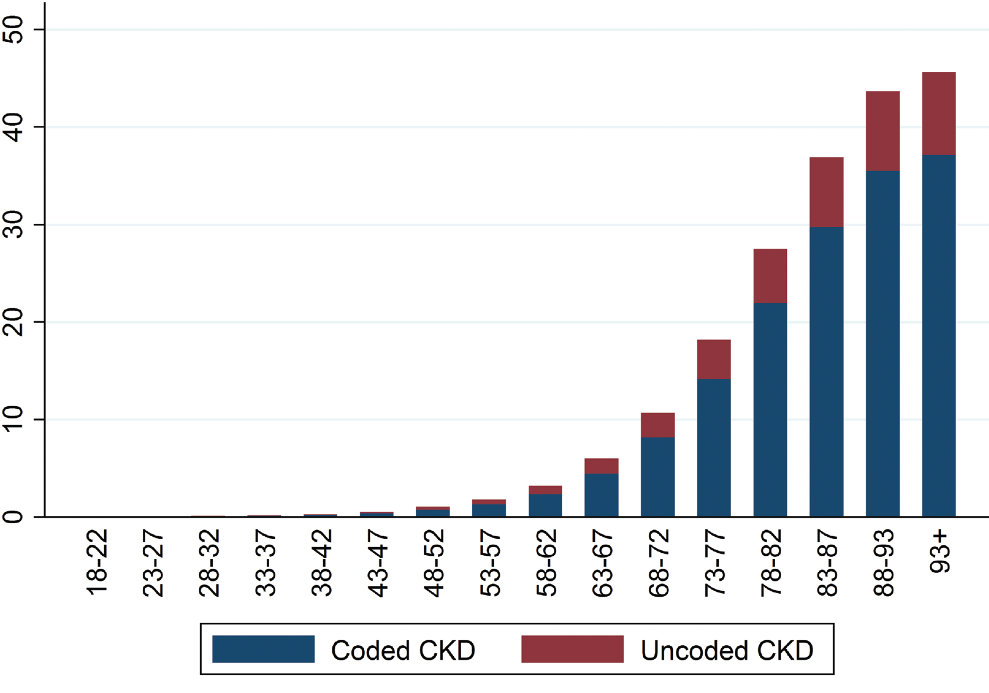 Age-Stratified Total CKD Prevalence (%)
Amongst those with CKD who were Read-coded by their GP, there was considerable practice variation in the quality of the management of care, i.e. huge variation on whether urinary ACR tests were done, and whether blood pressure was treated to recommended targets. For example, many younger people with CKD appeared to not have been offered statin prescriptions even though this group might have most to gain.
Findings
Comparison of death rates between uncoded and coded patients with biochemical CKD stages 3-5
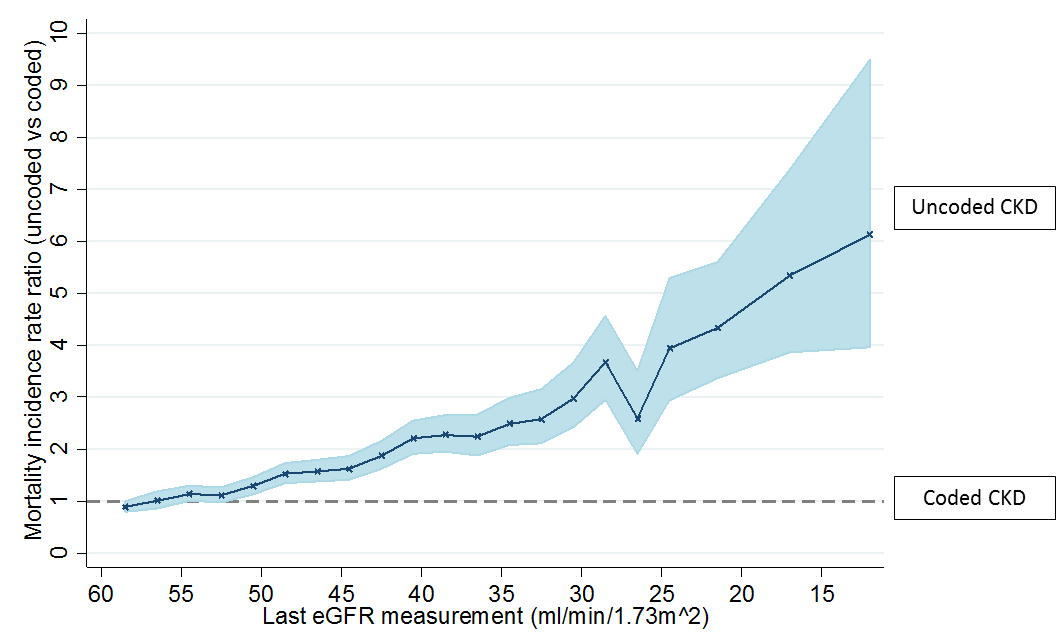 Relative mortality risk comparing 
uncoded to coded CKD cases
Findings
Comparison of death rates between uncoded and coded patients with biochemical CKD stages 3-5
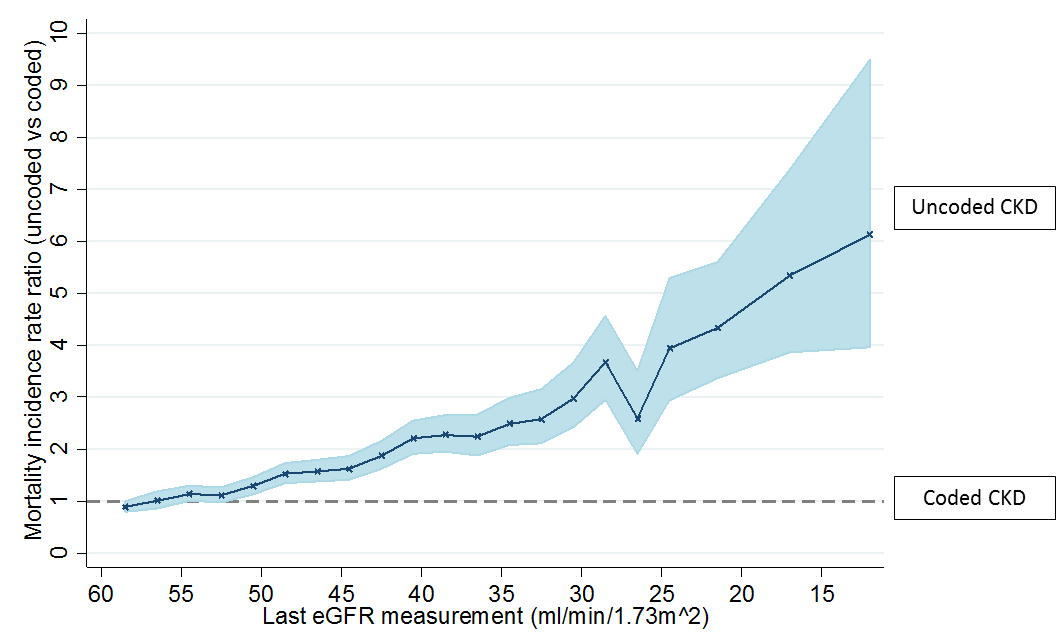 Relative mortality risk comparing 
uncoded to coded CKD cases
We also compared coded and uncoded patients of the same age with similar comorbidities, and it became apparent that patients who are not coded have worse outcomes than those with the same level of kidney function but who are coded by their GP.
Findings
Comparison of death rates between uncoded and coded patients with biochemical CKD stages 3-5
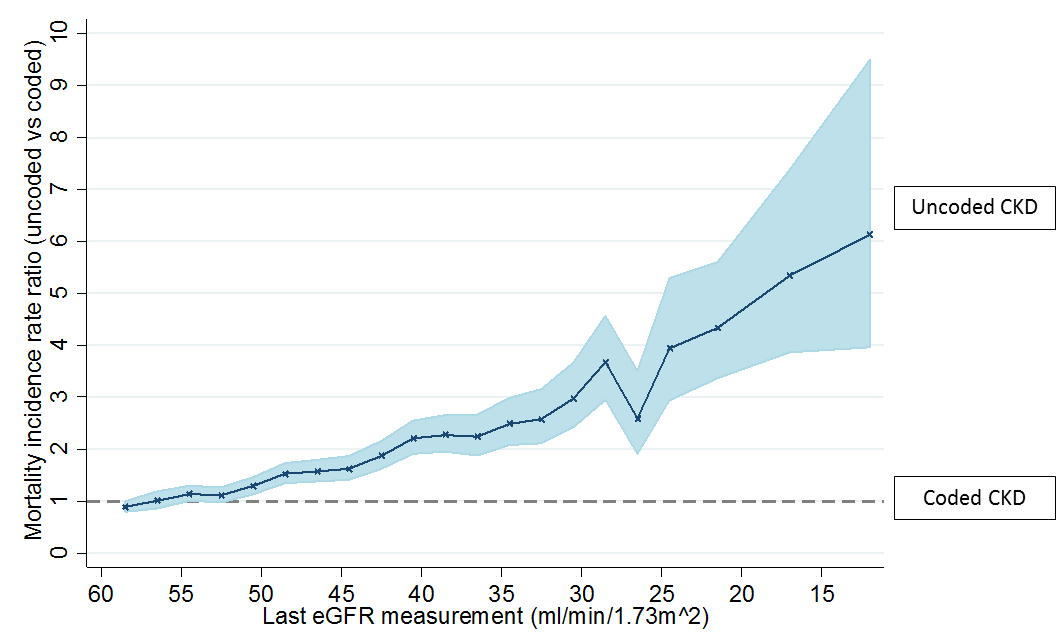 Relative mortality risk comparing 
uncoded to coded CKD cases
This effect is observed whether we examined death, AKI events, CVD events, and overall emergency admission rates.
Findings
Comparison of death rates between uncoded and coded patients with biochemical CKD stages 3-5
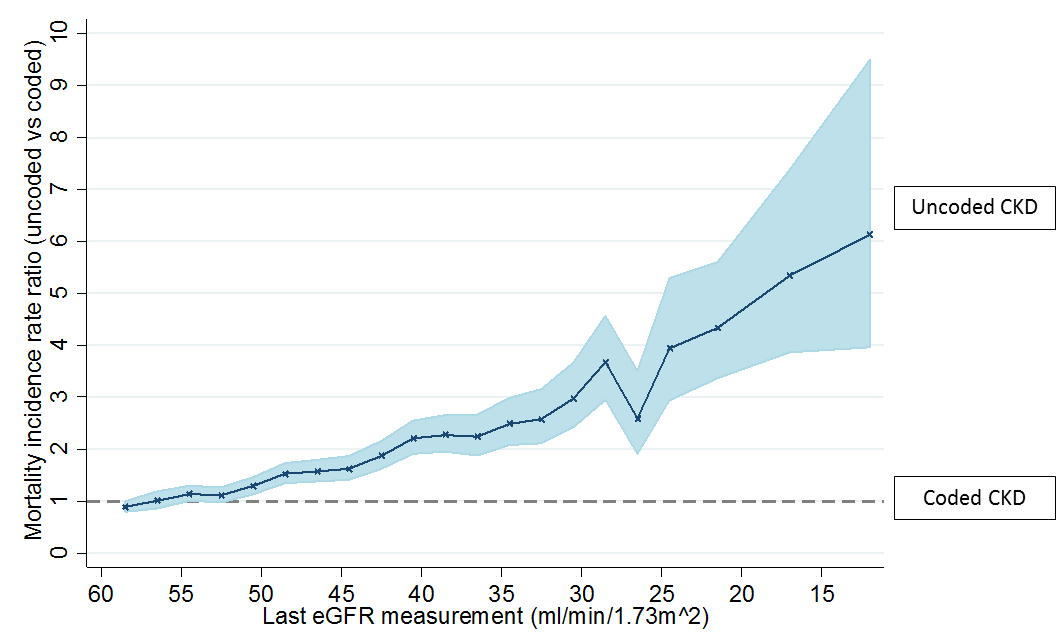 Relative mortality risk comparing 
uncoded to coded CKD cases
This figure demonstrates that death rates are approximately twice as high among people with CKD who have not been coded for CKD in primary care compared with those who have been coded
Findings
Comparison of death rates between uncoded and coded patients with biochemical CKD stages 3-5
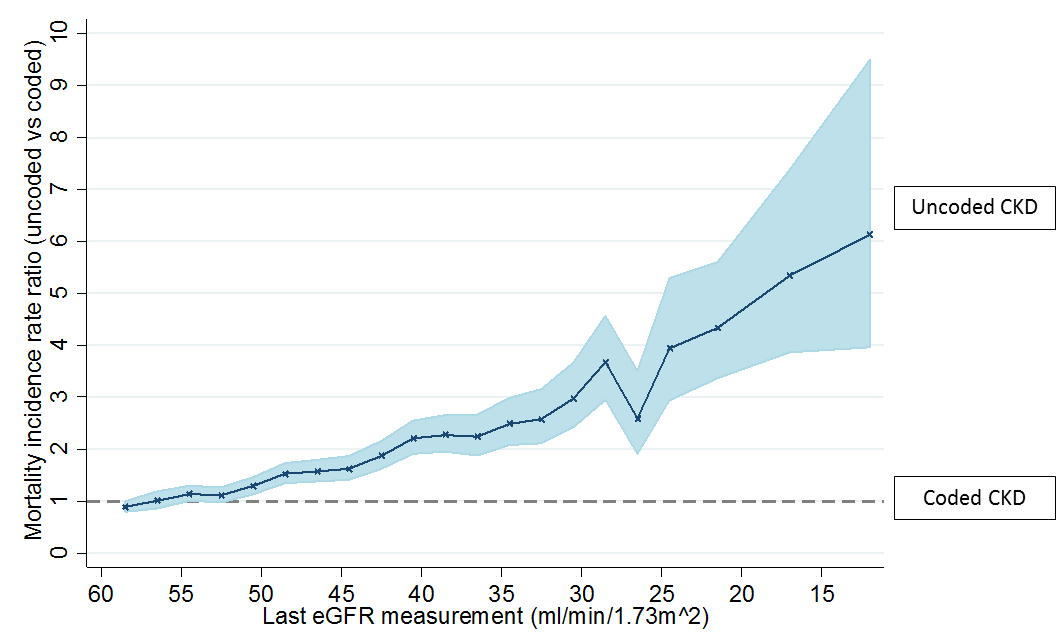 Relative mortality risk comparing 
uncoded to coded CKD cases
In patients with confirmed biochemical CKD stages 3-5, the rate ratios are approximately 1.0 (no difference) until about eGFR 50
Findings
Comparison of death rates between uncoded and coded patients with biochemical CKD stages 3-5
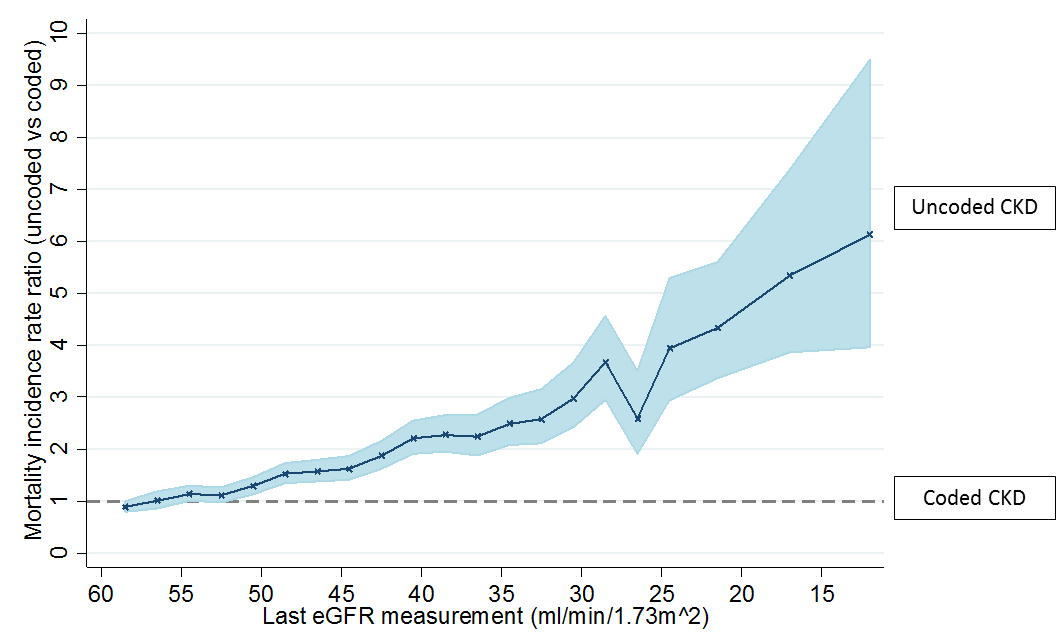 Relative mortality risk comparing 
uncoded to coded CKD cases
At about eGFR 40 (roughly CKD stages 3a-4), patients who are not coded for CKD are twice as likely to die than patients who are coded for CKD
Findings
Comparison of death rates between uncoded and coded patients with biochemical CKD stages 3-5
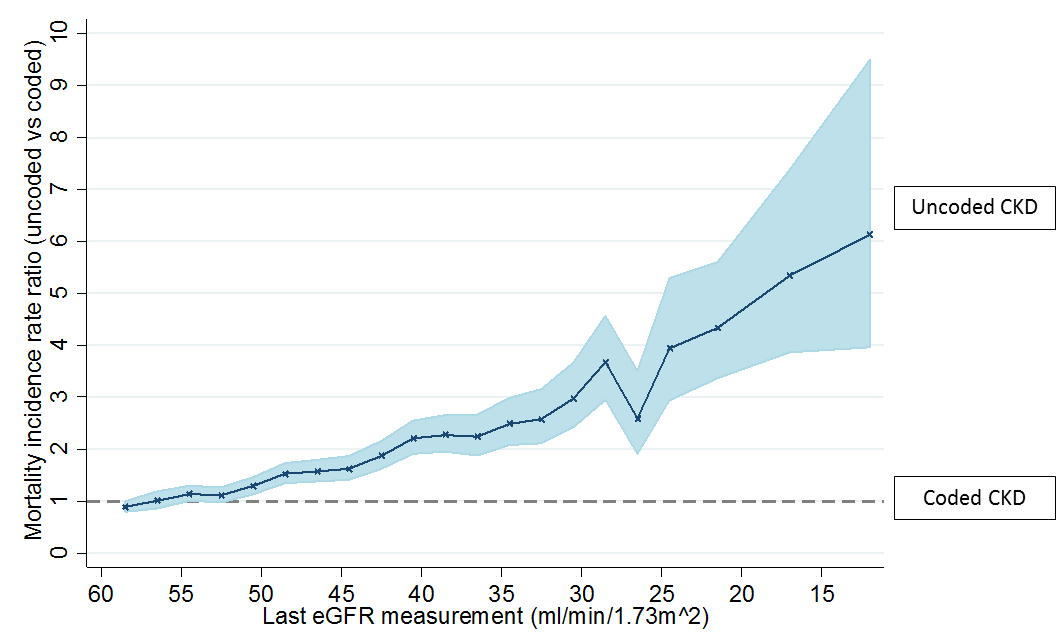 Relative mortality risk comparing 
uncoded to coded CKD cases
Data may be confounded by other reasons that lead to GPs not Read coding those with CKD.
Recommendation 2
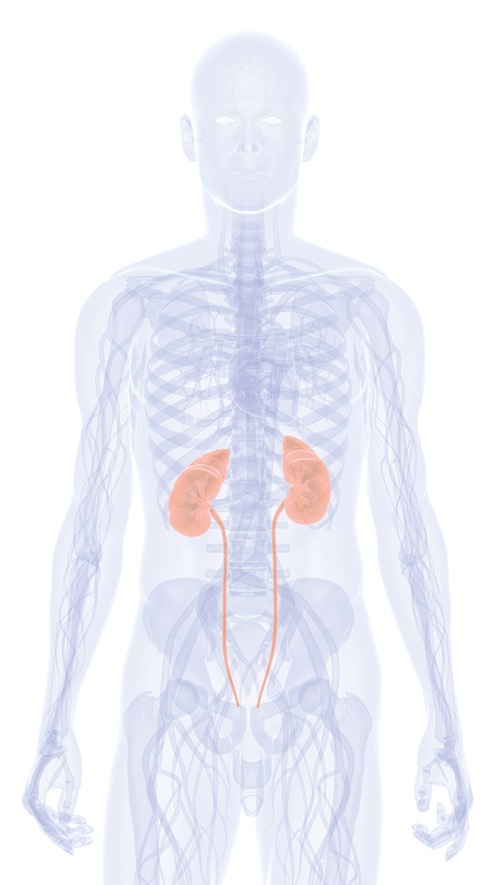 GPs should review their practice to improve the coding of people with CKD.

Read-coding of those with CKD enables automated identification of these patients in practice records allowing regular follow-up and care. Coding of people with CKD is a proxy for better clinical scrutiny and management.
Recommendation 2
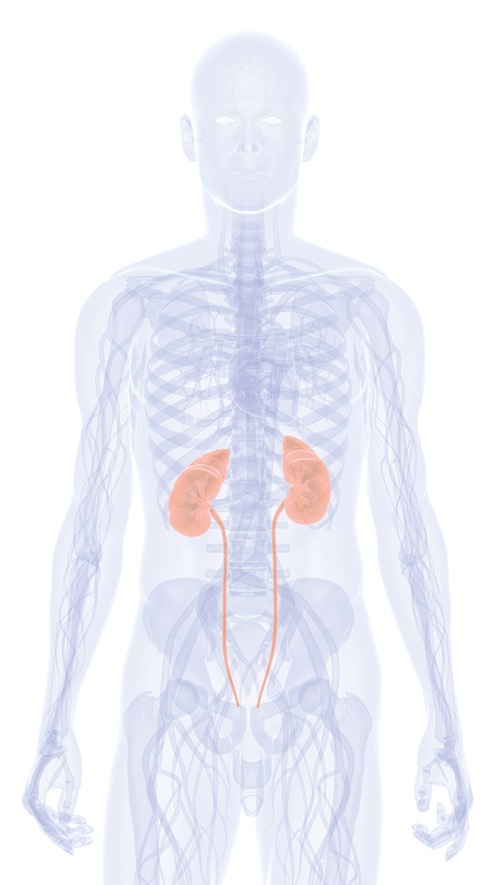 GPs should review their practice to improve the coding of people with CKD.

Read-coding of those with CKD enables automated identification of these patients in practice records allowing regular follow-up and care. Coding of people with CKD is a proxy for better clinical scrutiny and management.
The linked GP hospital data in this audit provides preliminary evidence that people with uncoded CKD have higher rates of unplanned admission, as well as higher rates of all-cause mortality.
Recommendation 2
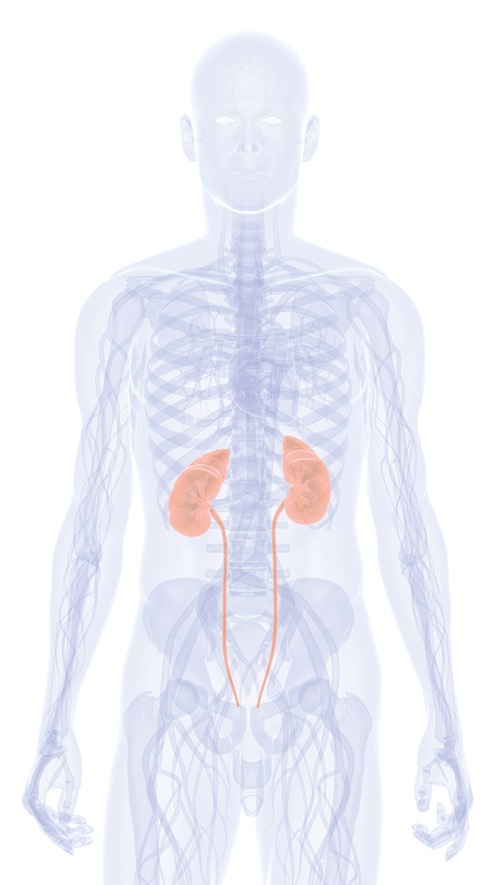 GPs should review their practice to improve the coding of people with CKD.

Read-coding of those with CKD enables automated identification of these patients in practice records allowing regular follow-up and care. Coding of people with CKD is a proxy for better clinical scrutiny and management.
And suggests that coding may be associated with increased clinical scrutiny of patients who often have a range of other comorbidities.
Recommendation 2
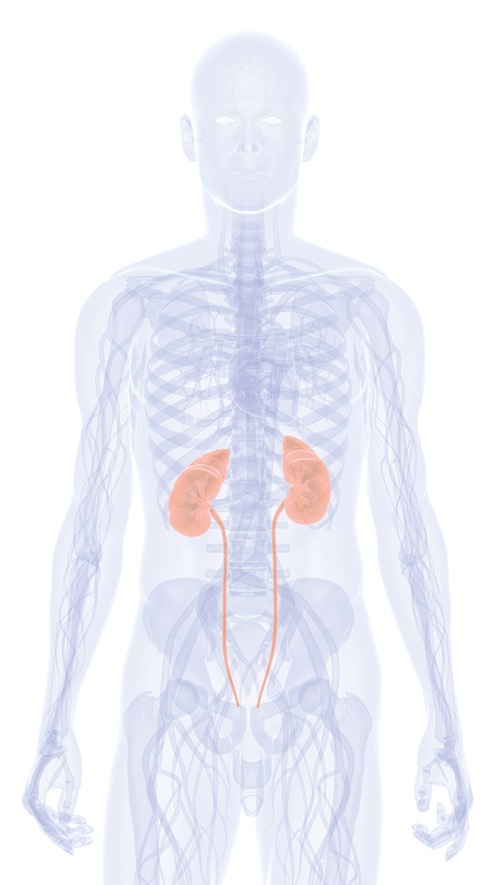 GPs should review their practice to improve the coding of people with CKD.

Read-coding of those with CKD enables automated identification of these patients in practice records allowing regular follow-up and care. Coding of people with CKD is a proxy for better clinical scrutiny and management.
There is good evidence that coding is associated with improved performances in CKD management activity such as
Recommendation 2
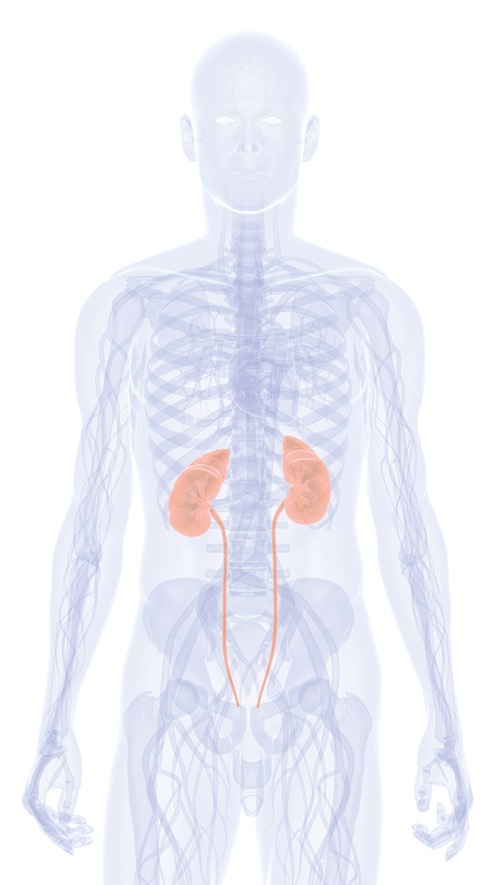 GPs should review their practice to improve the coding of people with CKD.

Read-coding of those with CKD enables automated identification of these patients in practice records allowing regular follow-up and care. Coding of people with CKD is a proxy for better clinical scrutiny and management.
Reducing blood pressure
Offering statins for cardiovascular disease protection
Urinary testing for albumin/creatinine ratio
Recommendation 2
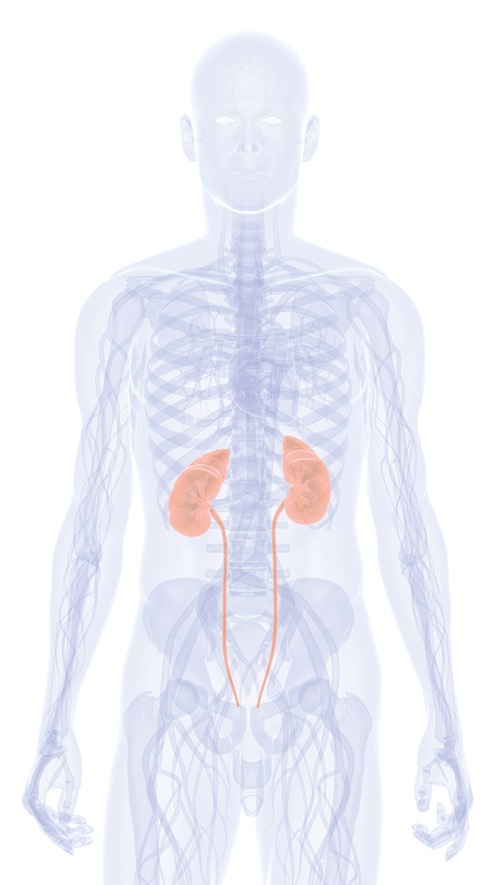 GPs should review their practice to improve the coding of people with CKD.

Read-coding of those with CKD enables automated identification of these patients in practice records allowing regular follow-up and care. Coding of people with CKD is a proxy for better clinical scrutiny and management.
We recommend that GPs should review the practices in place to identify patients who have evidence of CKD stages 3-5 in order to improve the coding and associated regular review of these patients.
Findings
Proportion of patients with different risk factors for CKD who have had blood and urine tests
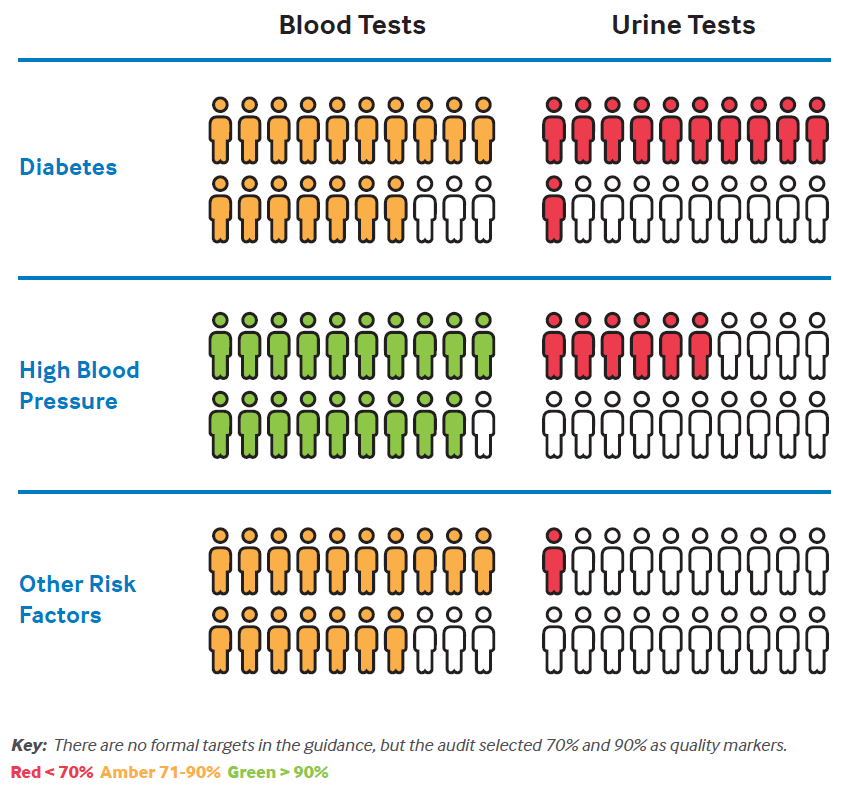 Testing for CKD:
NICE Clinical Guidelines suggest annual blood and urine testing for CKD in those who are at risk to develop CKD, i.e. those with diabetes, hypertension and cardiovascular disease.
Nitsch D, Caplin B, Hull S, Wheeler D. National Chronic Kidney Disease Audit - National Report (Part 1). 2017
Findings
Proportion of patients with different risk factors for CKD who have had blood and urine tests
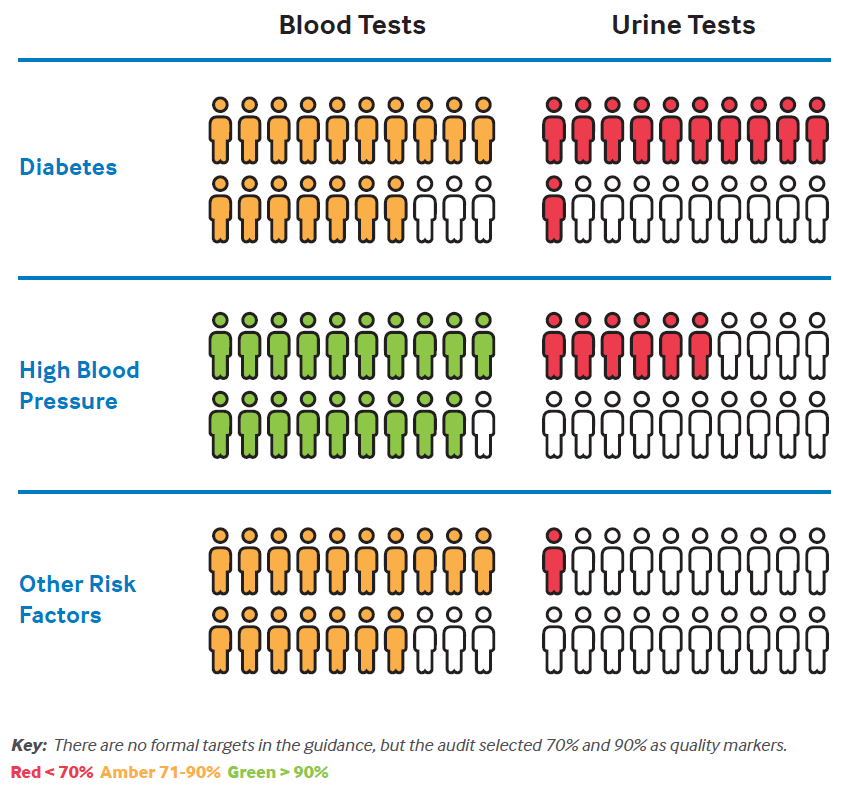 We measured whether those at risk but without any evidence of kidney disease had undergone blood and urine testing
Nitsch D, Caplin B, Hull S, Wheeler D. National Chronic Kidney Disease Audit - National Report (Part 1). 2017
Findings 3
Proportion of patients with different risk factors for CKD who have had blood and urine tests
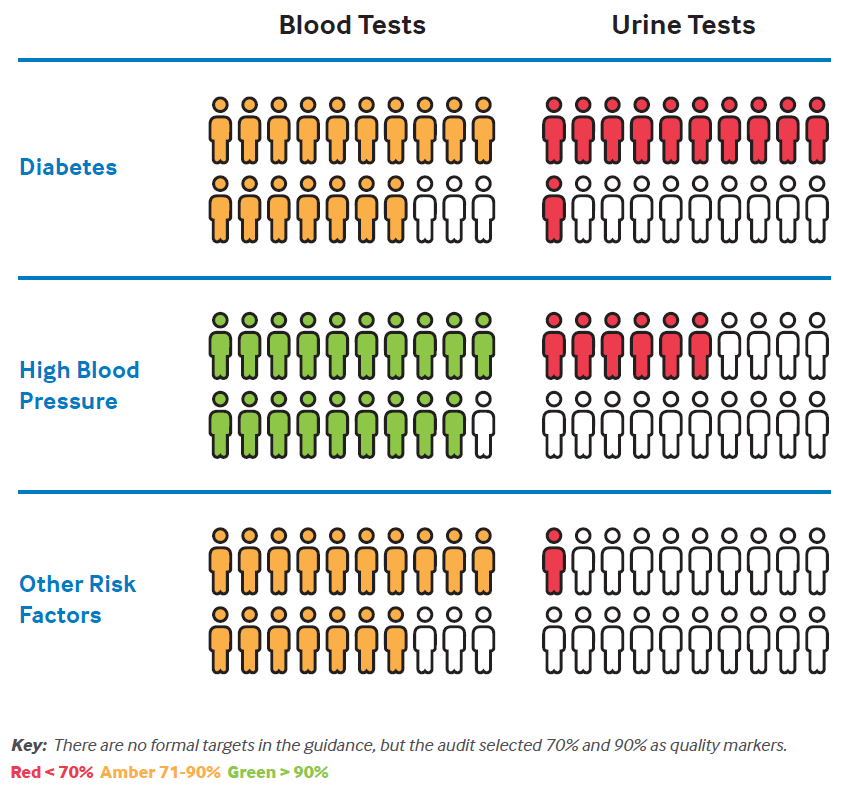 Nitsch D, Caplin B, Hull S, Wheeler D. National Chronic Kidney Disease Audit - National Report (Part 1). 2017
We found that practices perform very well at providing annual eGFR tests for CKD among people with risk factors
Findings
Proportion of patients with different risk factors for CKD who have had blood and urine tests
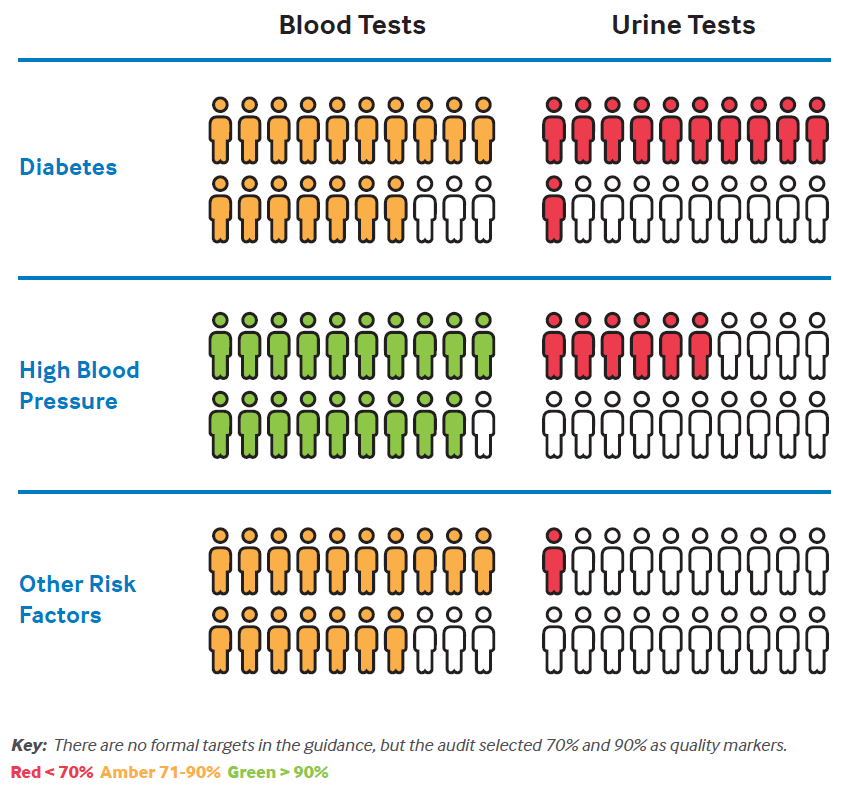 Nitsch D, Caplin B, Hull S, Wheeler D. National Chronic Kidney Disease Audit - National Report (Part 1). 2017
On average GPs test 86% of people with diabetes for CKD
Findings
Proportion of patients with different risk factors for CKD who have had blood and urine tests
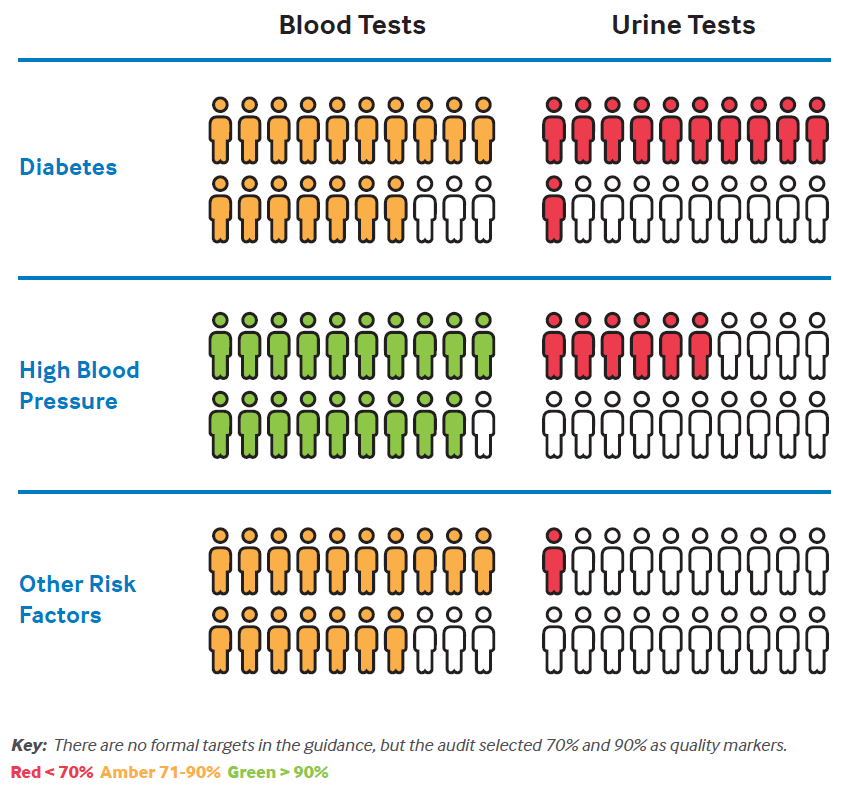 When it came to urine testing, only 54% of those people with diabetes have relevant annual urine tests and less than 30% of patients with hypertension have relevant annual urine tests
Nitsch D, Caplin B, Hull S, Wheeler D. National Chronic Kidney Disease Audit - National Report (Part 1). 2017
Findings
Proportion of patients with different risk factors for CKD who have had blood and urine tests
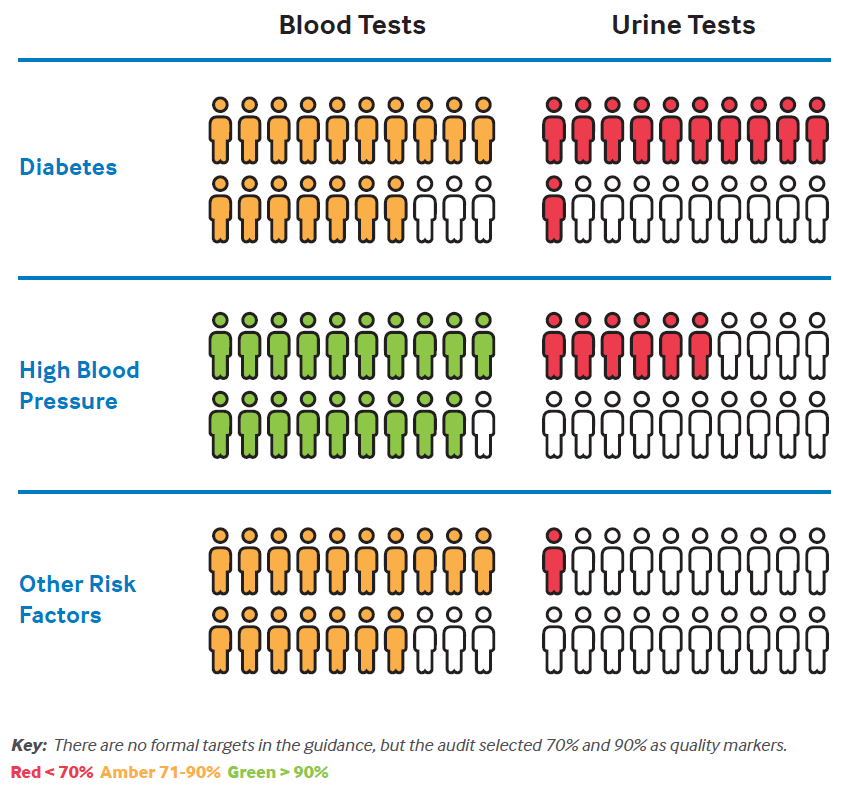 This could possibly be because the Quality and Outcomes Framework incentivises urinary albumin/creatinine ratio (ACR) testing in diabetes but not for those with hypertension and because the NICE guidance on the frequency of testing in this group is unclear
Nitsch D, Caplin B, Hull S, Wheeler D. National Chronic Kidney Disease Audit - National Report (Part 1). 2017
Recommendation 3
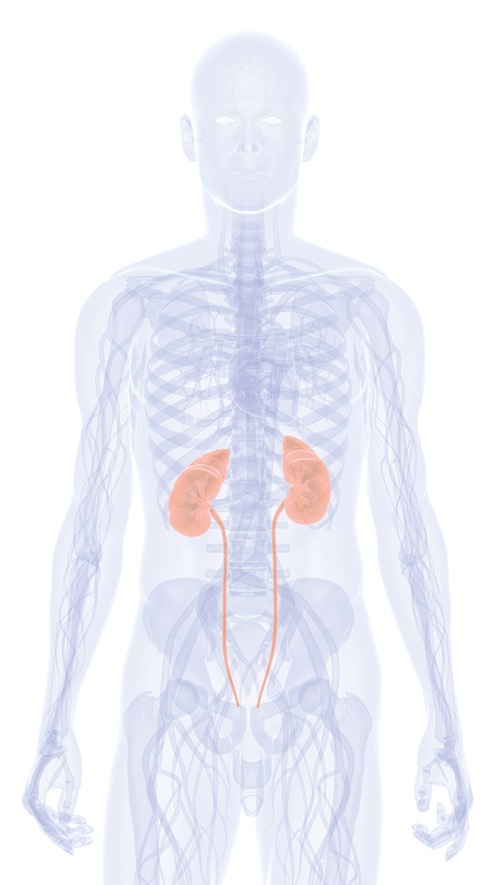 For people at high risk of CKD (particularly diabetes and hypertension) GPs should ensure they include BOTH blood tests for eGFR and urine tests for ACR
Recommendation 3
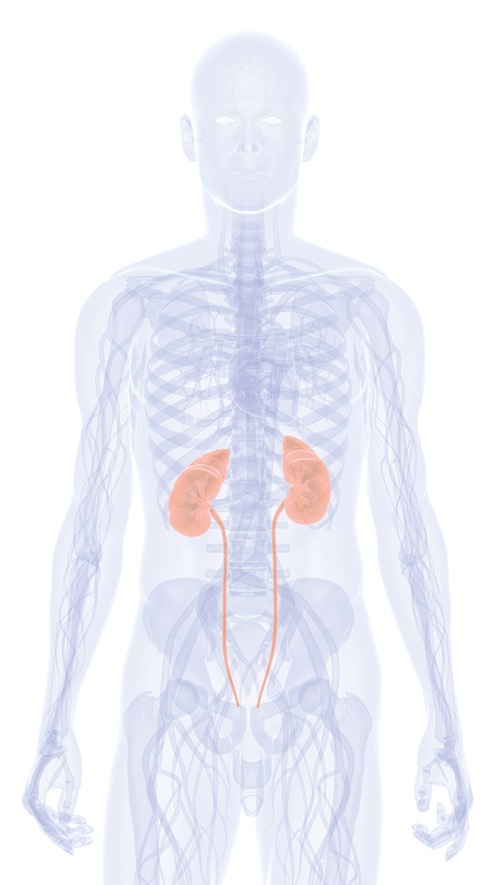 For people at high risk of CKD (particularly diabetes and hypertension) GPs should ensure they include BOTH blood tests for eGFR and urine tests for ACR
The accurate diagnosis and disease classification of CKD requires both blood and urine tests
Recommendation 3
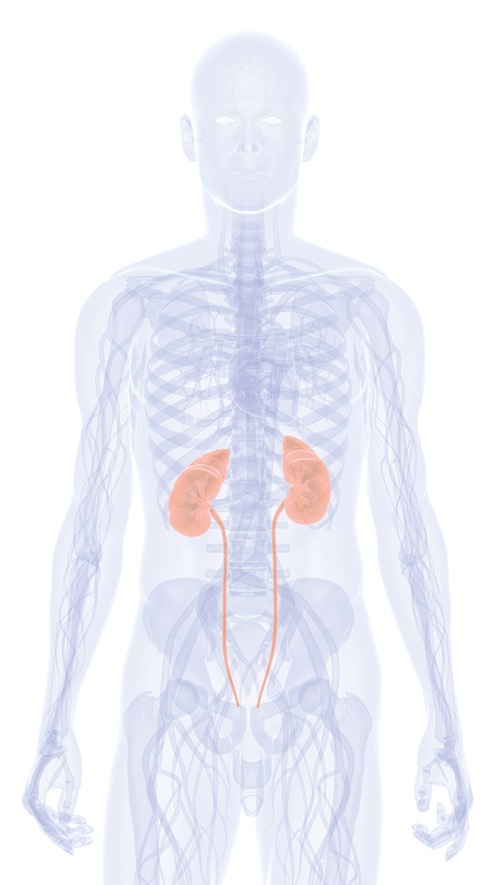 For people at high risk of CKD (particularly diabetes and hypertension) GPs should ensure they include BOTH blood tests for eGFR and urine tests for ACR
We saw low rates of proteinuria testing, especially among hypertensive patients.
Recommendation 3
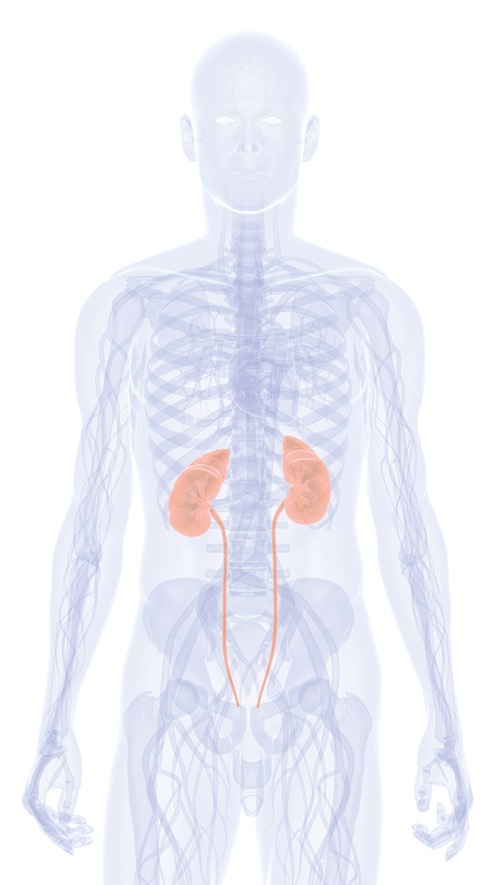 For people at high risk of CKD (particularly diabetes and hypertension) GPs should ensure they include BOTH blood tests for eGFR and urine tests for ACR
These are missed opportunities to optimise renal care, particularly among hypertensive patients. If people with high blood pressure do not have urinary testing, then they will not receive the appropriate blood pressure treatment as those with proteinuria require different drugs (e.g. ACE-inhibitors) and different treatment targets than those without.
Recommendation 3
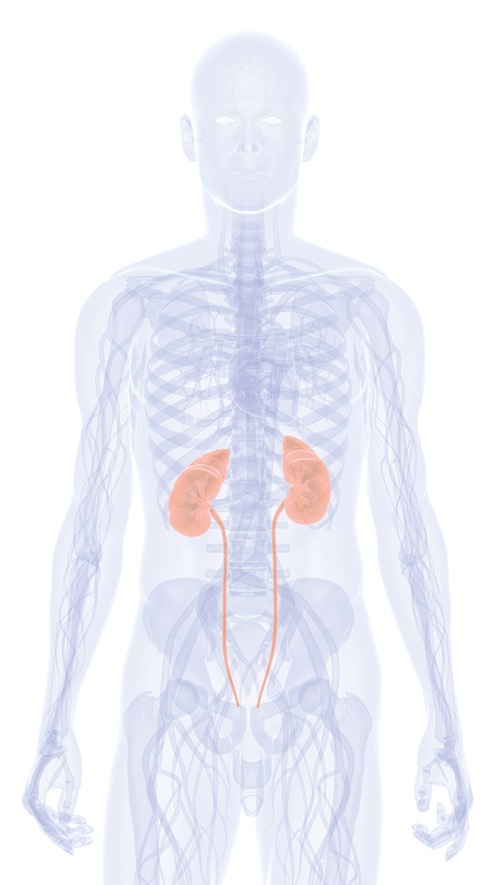 For people at high risk of CKD (particularly diabetes and hypertension) GPs should ensure they include BOTH blood tests for eGFR and urine tests for ACR
Those with elevated urinary ACR ratios are those who have the highest risk to progress to dialysis. We know for people who have diabetes that early detection of albuminuria and aggressive blood pressure lowering in this group will delay the need from dialysis.
Recommendation 4
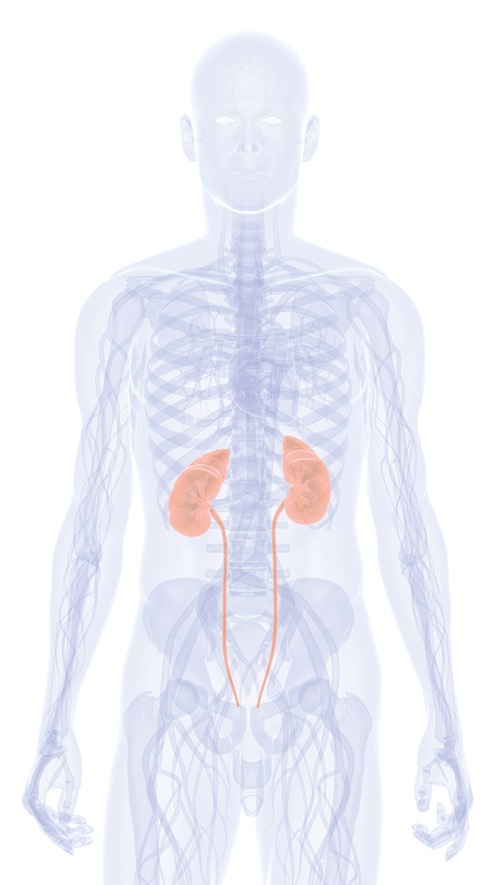 Further research is needed to establish whether there is a causal link between CKD coding (as a proxy for clinical recognition and care) and hospital admissions/all-cause mortality
Recommendation 4
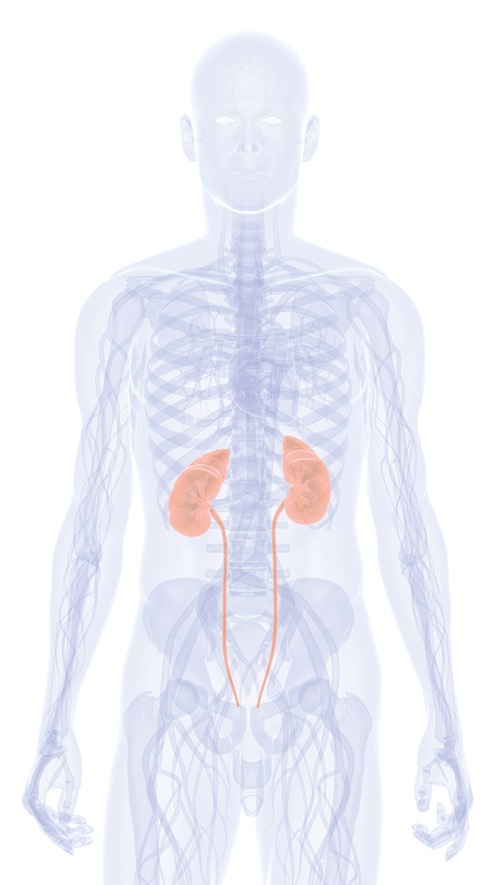 Further research is needed to establish whether there is a causal link between CKD coding (as a proxy for clinical recognition and care) and hospital admissions/all-cause mortality
The unplanned hospital admission and mortality data analysed for this report provides evidence that an association exists between CKD coding in the electronic health record and increased rates of adverse patient outcomes
Recommendation 4
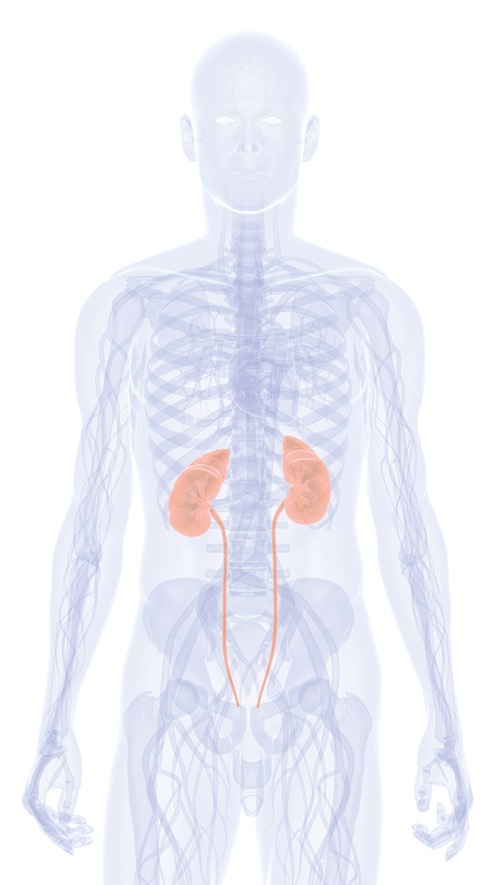 Further research is needed to establish whether there is a causal link between CKD coding (as a proxy for clinical recognition and care) and hospital admissions/all-cause mortality
However, at the time we cannot be sure of two things:
Recommendation 4
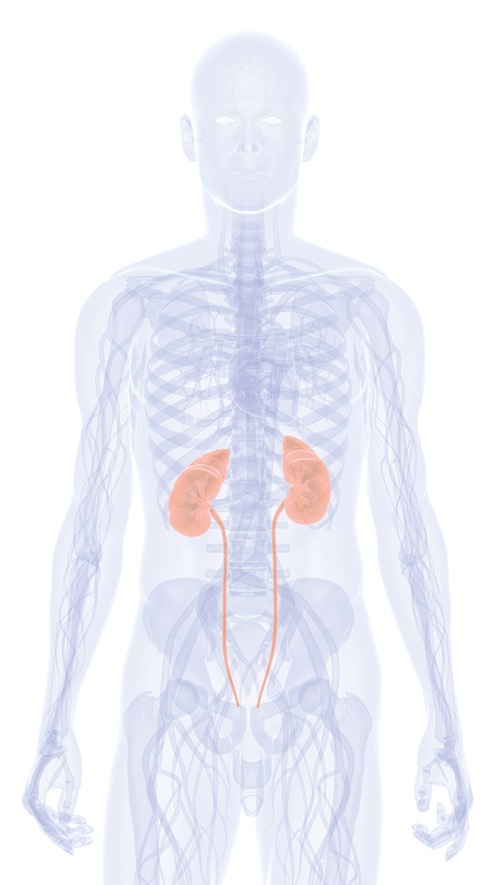 Further research is needed to establish whether there is a causal link between CKD coding (as a proxy for clinical recognition and care) and hospital admissions/all-cause mortality
The strength of this association: we used a limited primary care dataset for the analysis that was extracted for audit purposes – there may be additional important coded comorbidities which reduce this association (for example cancer or serious mental illness) or uncoded factors such as frailty or adverse social circumstances which we did not have available within the Audit
Recommendation 4
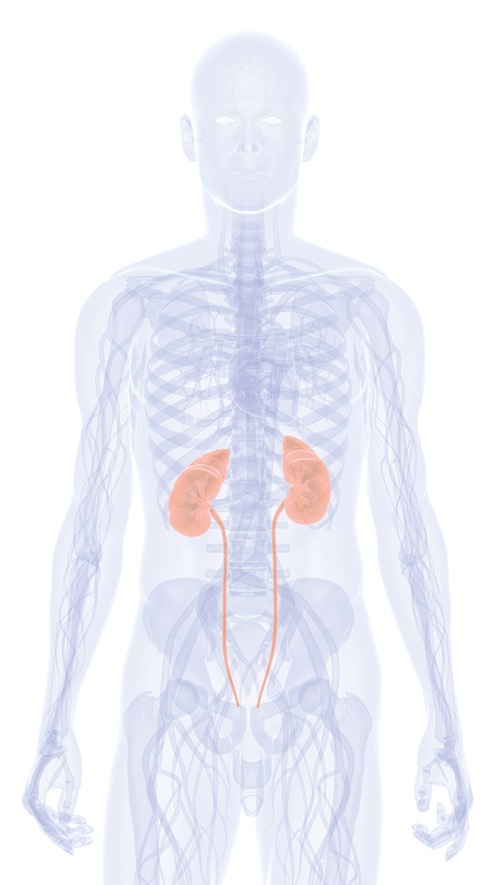 Further research is needed to establish whether there is a causal link between CKD coding (as a proxy for clinical recognition and care) and hospital admissions/all-cause mortality
2.  Whether there is a causal link between coding and adverse health outcomes
References
Nitsch D, Caplin B, Hull S, Wheeler D. National Chronic Kidney Disease Audit - National Report (Part 1). 2017
Kidney Disease: Improving Global Outcomes (KDIGO) CKD Work Group. KDIGO 2012 Clinical Practice Guideline for the Evaluation and Management of Chronic Kidney Disease. Kidney Int Suppl [Internet]. 2013;3(1):1–150. Available from: http://www.kdigo.org/clinical_practice_guidelines/pdf/CKD/KDIGO CKD-MBD GL KI Suppl 113.pdf%5Cnhttp://www.nature.com/doifinder/10.1038/kisup.2012.73%5Cnhttp://www.nature.com/doifinder/10.1038/kisup.2012.76
NICE. Chronic kidney disease in adults: quality standard. 2011;(March). Available from: nice.org.uk/guidance/gs5
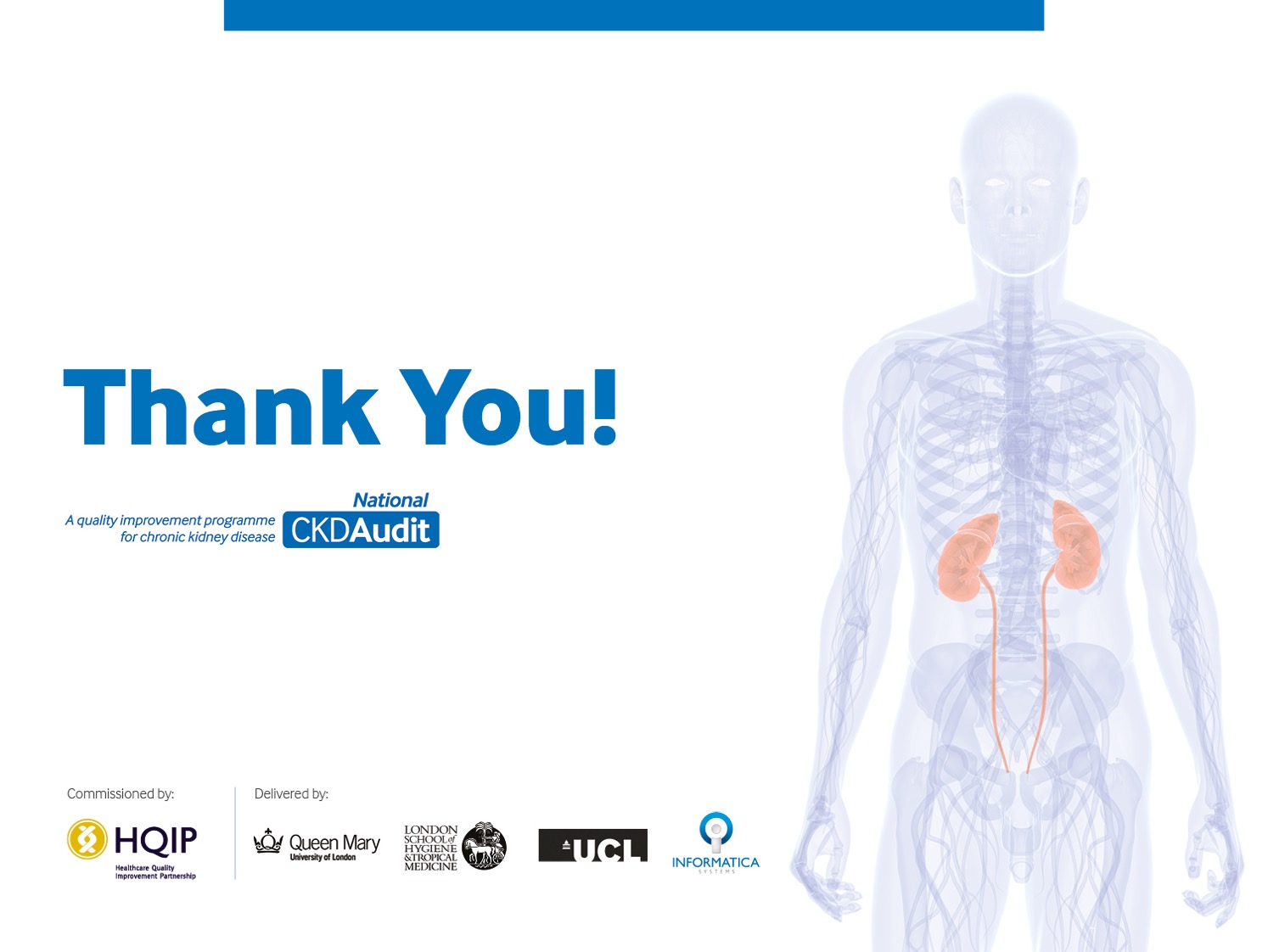